Optimization of Multi Species Continuous Cover Forest Management with Stochastic Prices via Determination of the Adaptive Harvest Control Function Peter LohmanderProf.Dr. Optimal Solutions in cooperation with Linnaeus UniversityPeter@Lohmander.com , www.Lohmander.com
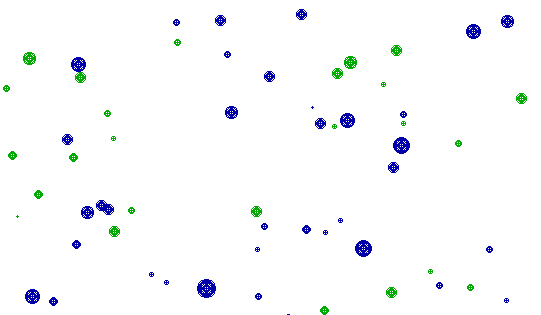 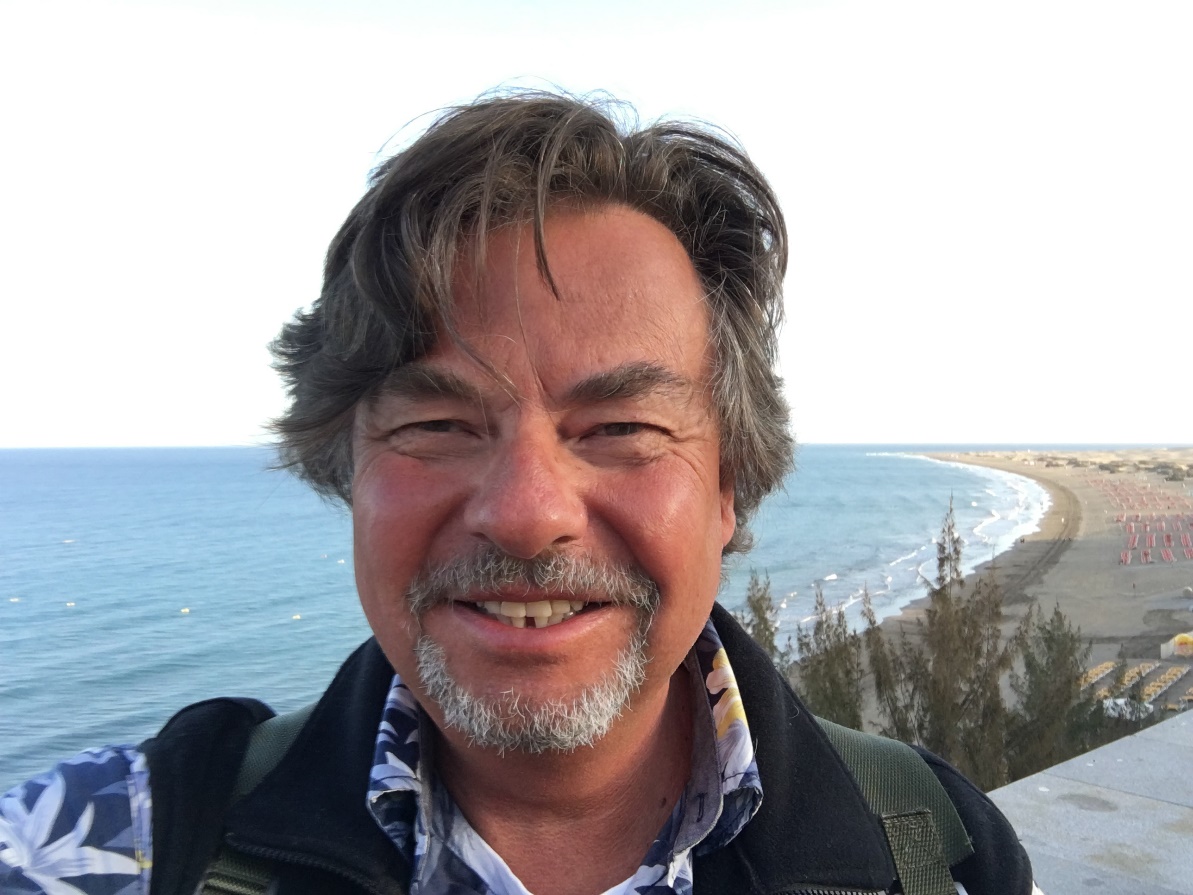 18th Symposium on Systems Analysis in Forest Resources, 
SSAFR 2019
March 3 - 7, 2019 Puerto Varas, Chile                              Version 2019_02_14_0001
1
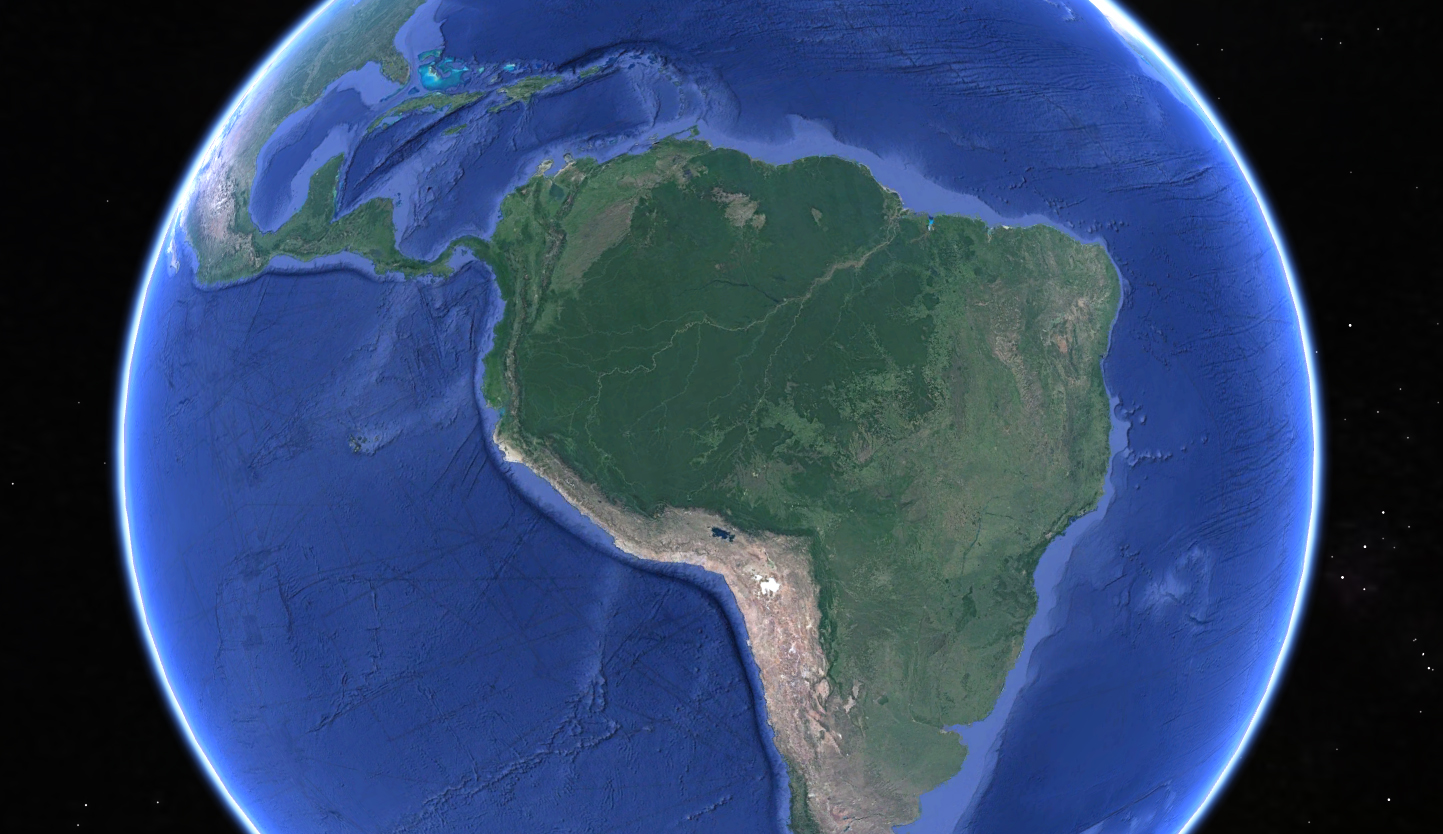 Our world contains very large areas of mixed species forests with trees of different sizes.
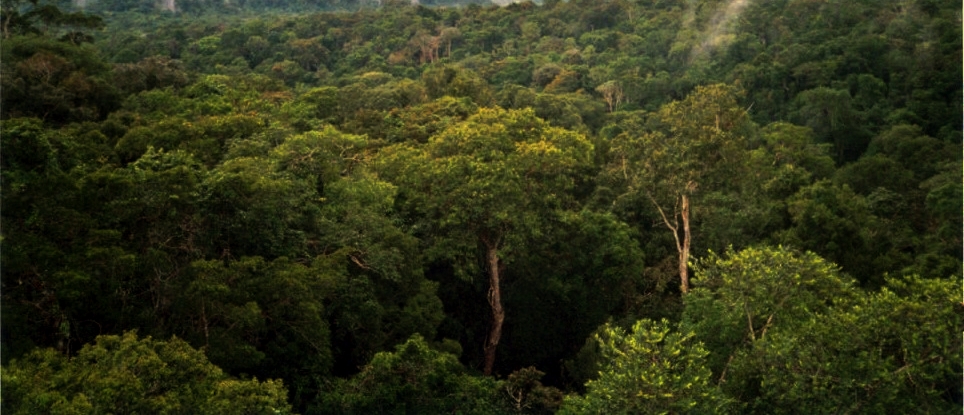 2
By Phil P Harris. - Own work, CC BY-SA 2.5, https://commons.wikimedia.org/w/index.php?curid=717267
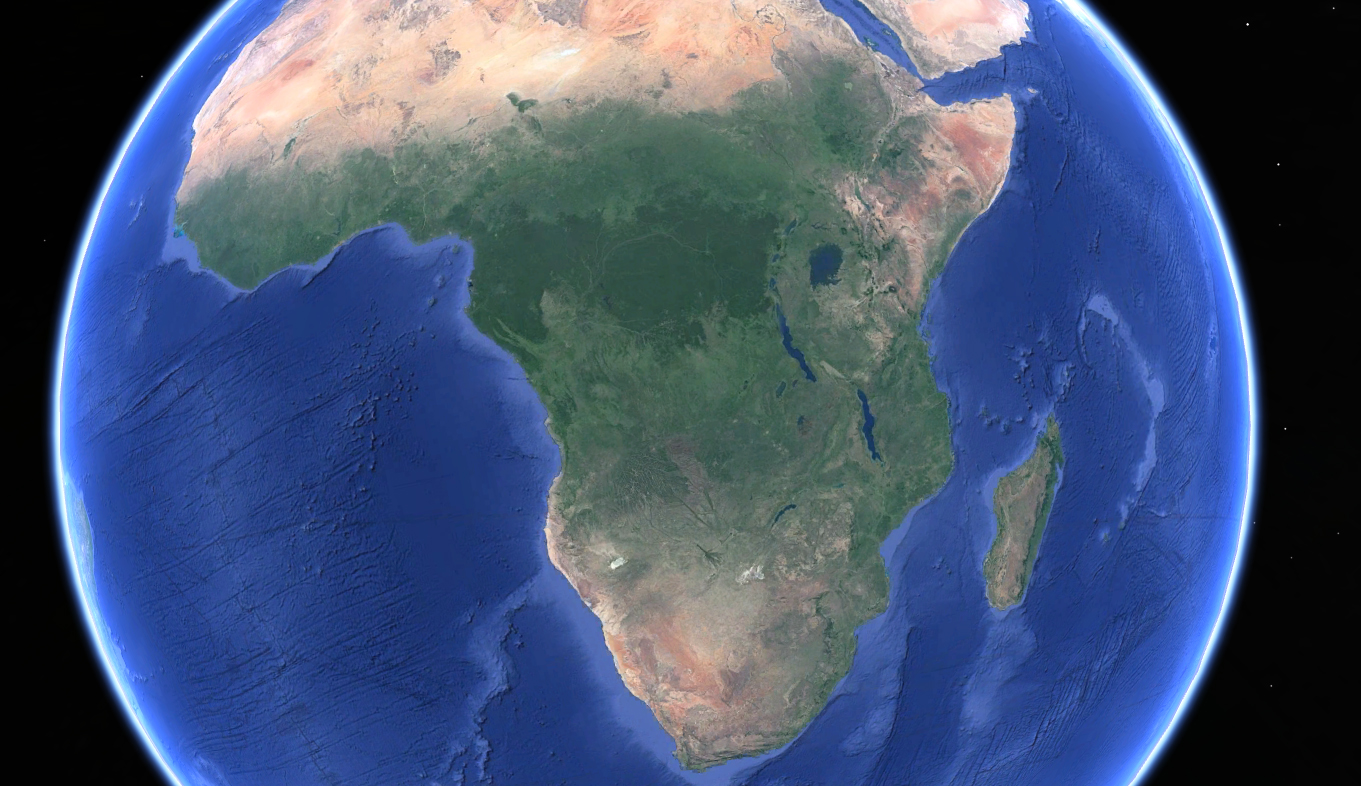 3
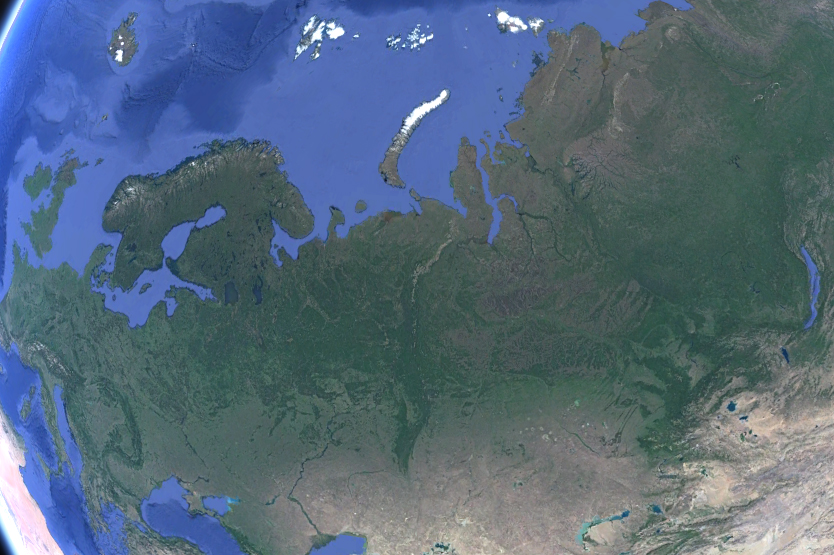 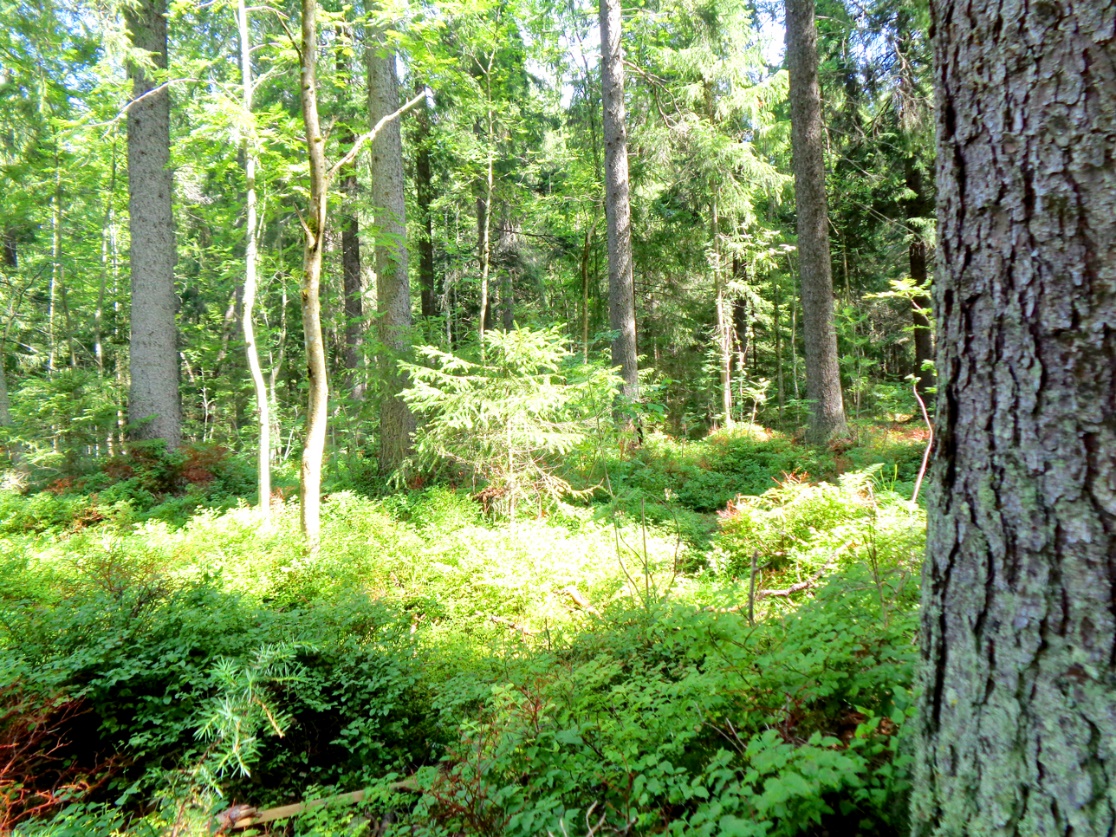 4
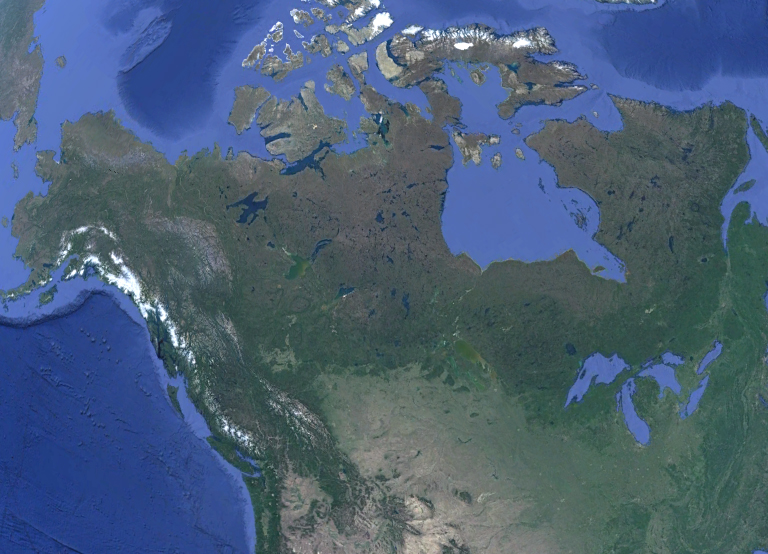 5
These forests are important to several industries and to the environment.
 
The prices for wood from different species of trees are stochastic.

This paper presents a new adaptive method for sustainable and economically optimal management of these forests.
6
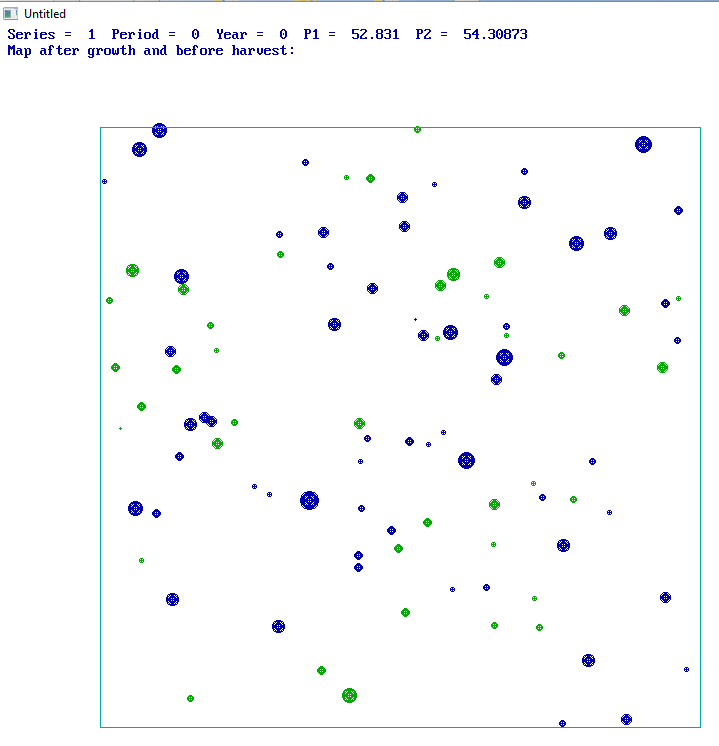 Example of a multi species continuous cover forest:

Different species have different
colors (blue and green). 

Trees have different sizes.
7
In principle, this problem could be correctly solved via stochastic dynamic programming, SDP. 

However, SDP can not in reasonable time handle the extremely large number of state dimensions.
 
The method used here includes optimization of adaptive control function parameters via repeated full system stochastic simulations, objective function approximation and analytical parameter optimization.
8
A computer model was constructed for this purpose.
 
The expected present value of a mixed species continuous cover forest is maximized with consideration of correlated stochastic roundwood market prices, dynamically changing tree sizes and local competition.
9
Method references: Optimization of adaptive control function parameters via repeated full system stochastic simulations, objective function approximation and analytical parameter optimization
Lohmander, P., Two Approaches to Optimal Adaptive Control under Large Dimensionality, INTERNATIONAL ROBOTICS AND AUTOMATION JOURNAL, Volume 3, Issue 4, 2017, DOI:10.15406/iratj.2017.03.00062http://medcraveonline.com/IRATJ/IRATJ-03-00062.phphttp://www.Lohmander.com/PL_171204a.pdfhttp://www.Lohmander.com/PL_171204aORIG.pdfhttp://www.Lohmander.com/PL_171204aORIG.docx

Lohmander, P., Optimal Stochastic Dynamic Control of Spatially Distributed Interdependent Production Units. In: Cao BY. (ed) Fuzzy Information and Engineering and Decision. IWDS 2016. Advances in Intelligent Systems and Computing, vol 646. Springer, Cham, 2018 Print ISBN 978-3-319-66513-9, Online ISBN 978-3-319-66514-6, eBook Package: Engineering, LOSDCSDIhttps://doi.org/10.1007/978-3-319-66514-6_13
10
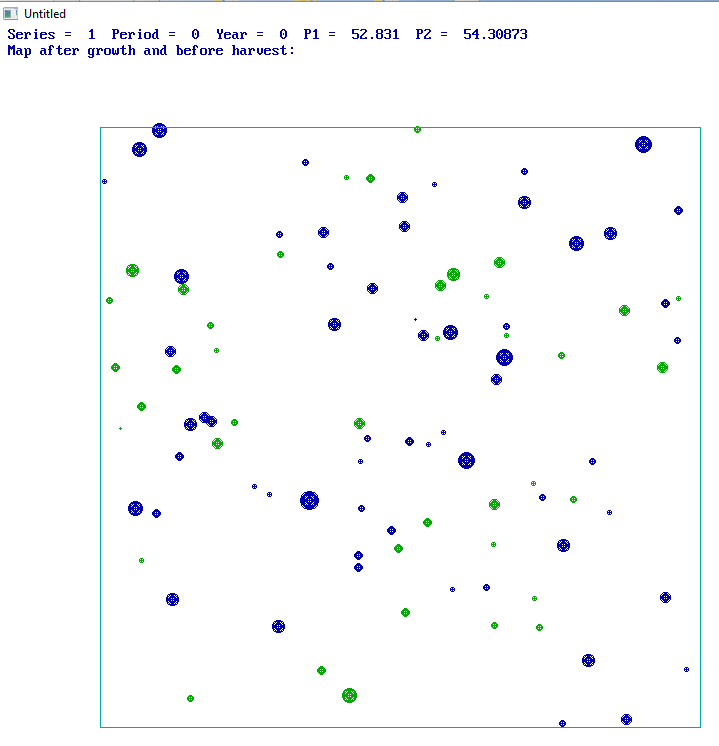 The initial conditions: 

A forest with spatially distributed trees of different species, initial diameters and spatial coordinates.
11
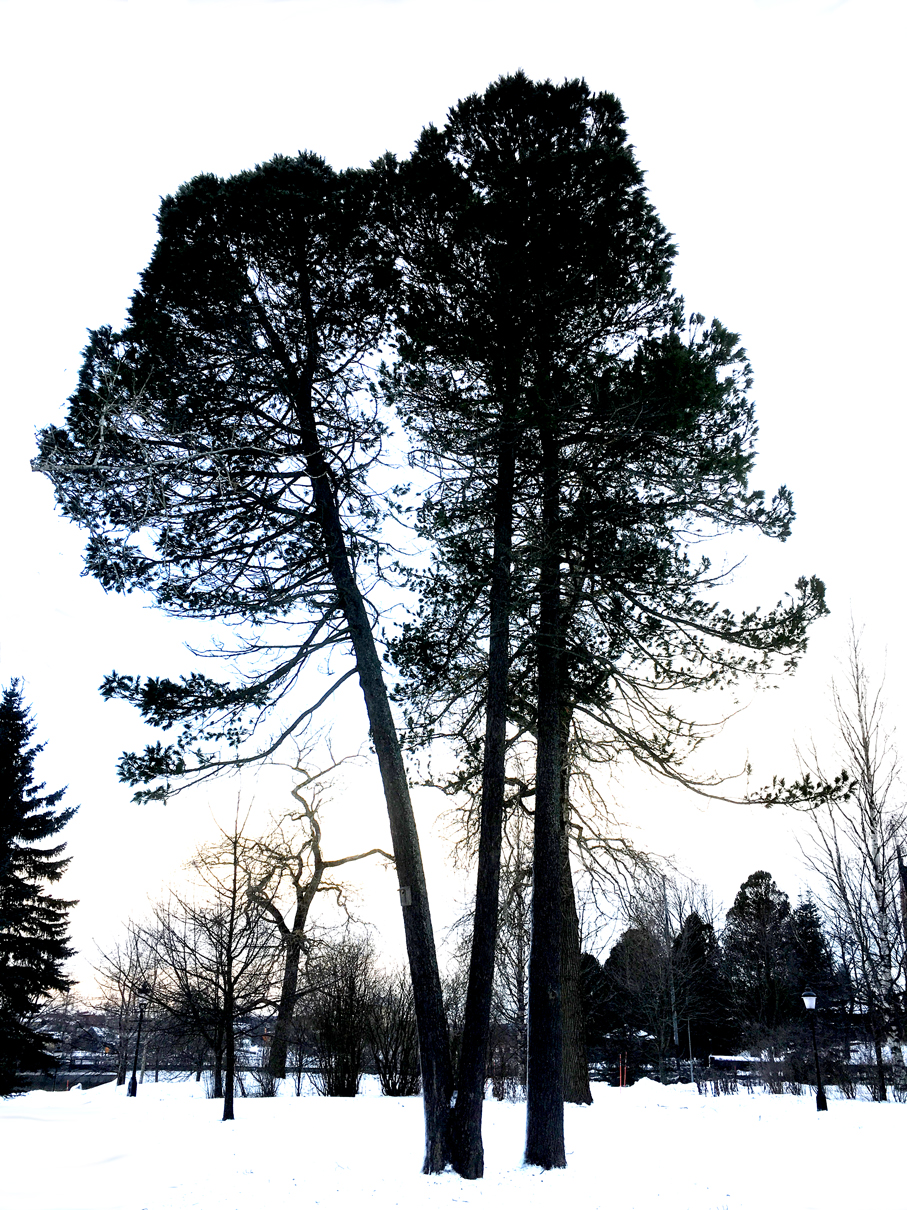 Softwood trees are 
affected by 
local competition
from other softwood 
trees.
12
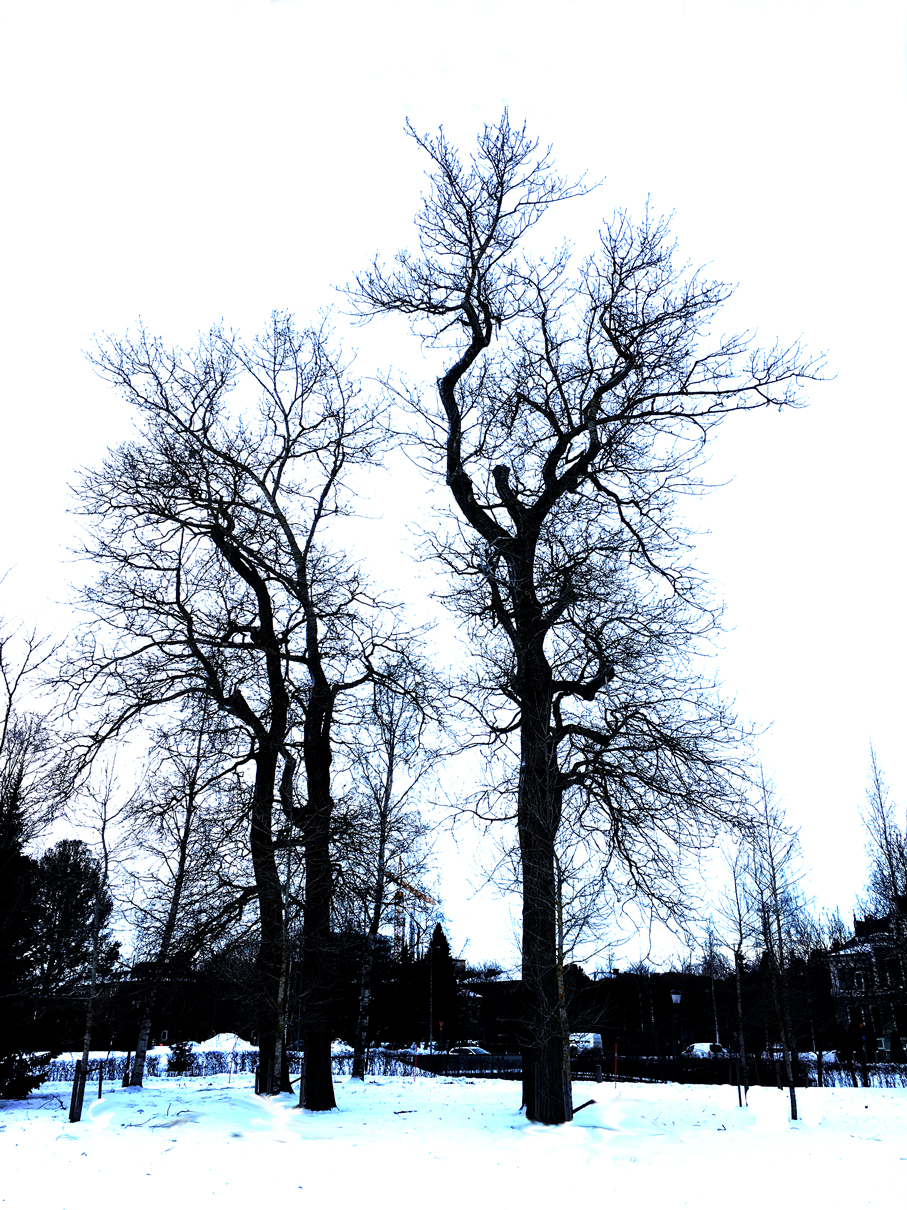 Hardwood trees are 
affected by 
local competition
from other hardwood 
trees.
13
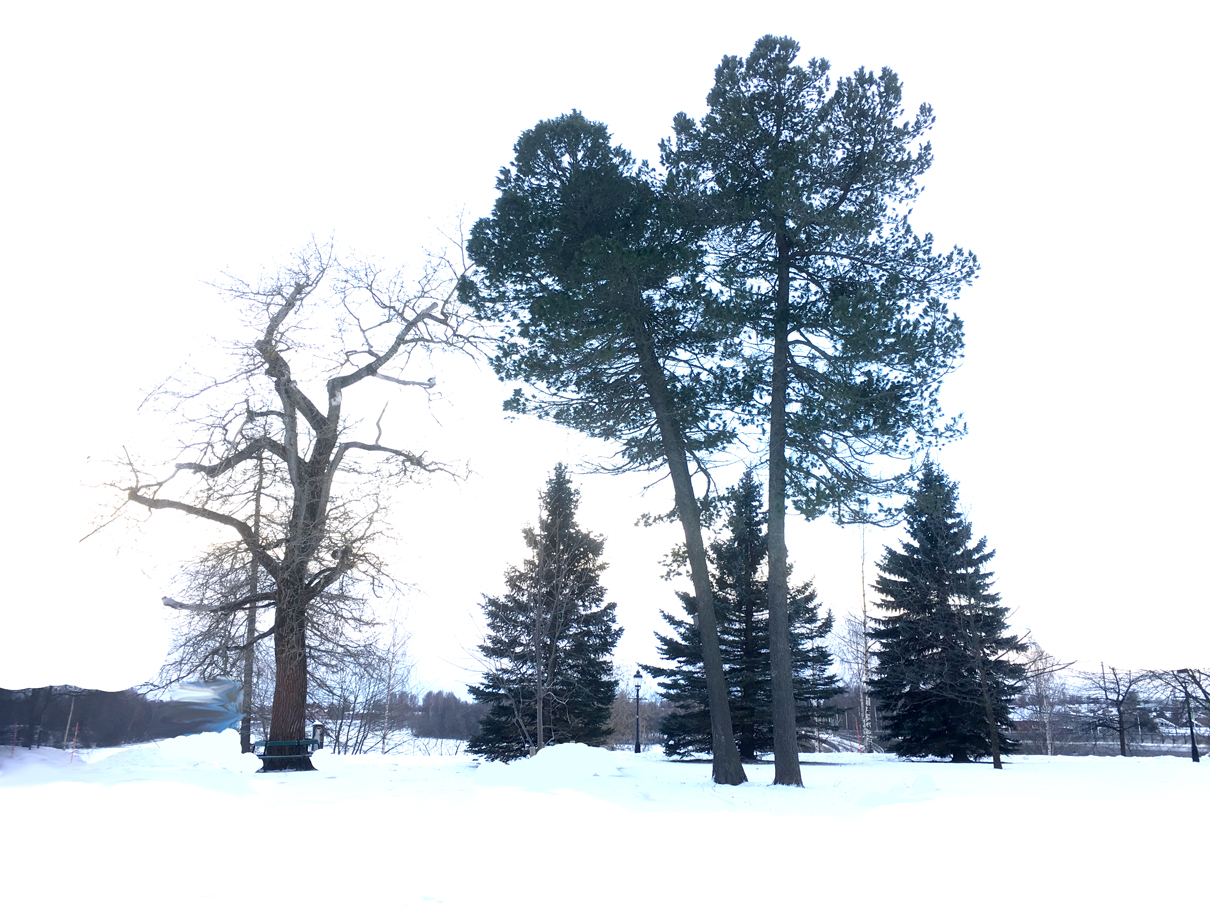 Trees are 
affected by 
local competition
from other trees
of different species.
14
A complete numerical forest model has been developed with individual tree growth functions that are sensitive to local competition from neighbour trees.

References to related papers on tree growth functions:

Lohmander, P., A General Dynamic Function for the Basal Areaof Individual Trees Derived from a Production Theoretically Motivated Autonomous Differential Equation,Iranian Journal of Management Studies (IJMS), Vol. 10, No. 4, Autumn 2017, pp. 917-928,https://ijms.ut.ac.ir/article_64225_61b32fe374f9df8bca512abbe3b5c379.pdfhttps://ijms.ut.ac.ir/article_64225.htmlhttp://www.Lohmander.com/PL_IJMS_2017.pdf
Hatami, N., Lohmander, P., Moayeri, M.H., Mohammadi Limaei, S., A basal area increment model for individual trees in mixed continuous cover forests in Iranian Caspian forests, Journal of Forestry Research, 2018. pp 1-8. Springer Link. HLMMhttps://doi.org/10.1007/s11676-018-0862-8https://link.springer.com/article/10.1007%2Fs11676-018-0862-8Link for reading
Mohammadi, Z., Mohammadi Limaei, S., Lohmander, P., Olsson, L.,Estimation of a basal area growth model for individual trees in uneven-aged Caspian mixed species forests, JOURNAL OF FORESTRY RESEARCH, November 30, 2017DOI: https://doi.org/10.1007/s11676-017-0556-7https://link.springer.com/article/10.1007%2Fs11676-017-0556-7http://www.Lohmander.com/PL_171204f.pdf
15
References to related papers on tree growth functions (continued):
Mohammadi Limaei, S., Lohmander, P., Olsson, L., Dynamic growth models for continuous cover multi-species forestry in Iranian Caspian forests, JOURNAL OF FOREST SCIENCE, 63, 2017 (11): 519-529,doi: 10.17221/32/2017-JFShttp://www.agriculturejournals.cz/publicFiles/232535.pdfhttp://www.Lohmander.com/PL_171204d.pdf
Lohmander, P., Optimal Stochastic Dynamic Control of Spatially Distributed Interdependent Production Units. In: Cao BY. (ed) Fuzzy Information and Engineering and Decision. IWDS 2016. Advances in Intelligent Systems and Computing, vol 646. Springer, Cham, 2018 Print ISBN 978-3-319-66513-9, Online ISBN 978-3-319-66514-6, eBook Package: Engineering, LOSDCSDIhttps://doi.org/10.1007/978-3-319-66514-6_13
Lohmander, P., Olsson, J.O., Fagerberg, N., Bergh, J., Adamopoulos, S., High resolution adaptive optimization of continuous cover spruce forest management in southern Sweden, SSAFR 2017, Symposium on Systems Analysis in Forest Resources, Clearwater Resort, Suquamish, Washington, (near Seattle), August 27-30, 2017http://www.Lohmander.com/SSAFR_2017_Lohmander_et_al.pptxhttp://www.Lohmander.com/SSAFR_2017_Lohmander_et_al.pdfhttp://www.Lohmander.com/SSAFR_2017_Lohmander_Soft.txtSSAFR 2017
16
Every five year period, a harvesting team visits the forest.
 
Optimal adaptive harvest decisions are taken, based on the prices of the different species, the local competition conditions in the forest, harvest cost and revenue functions and interest rate in the capital market.
17
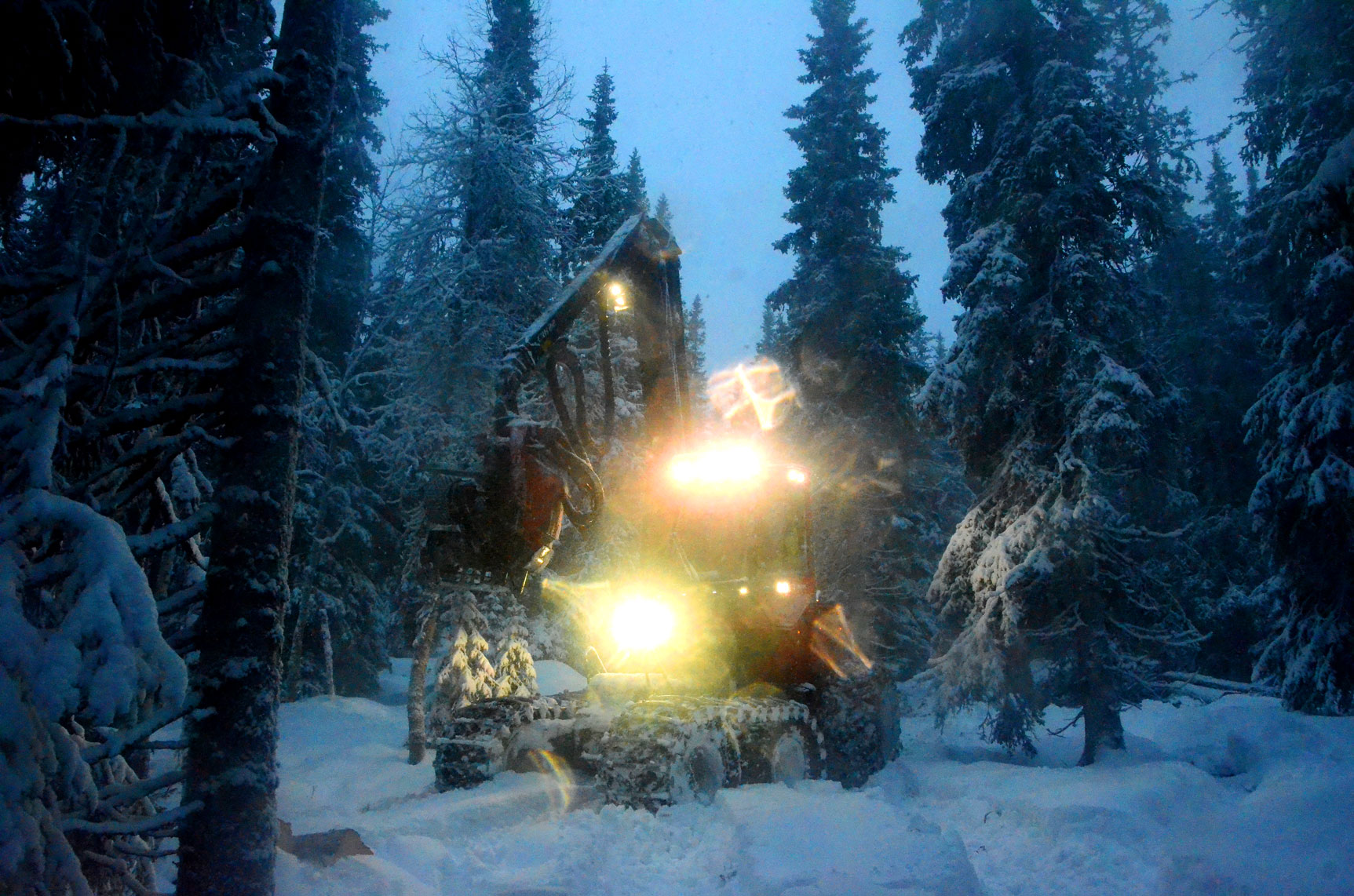 Continuous 
cover
forest
harvesting 
in the
Swedish
mountains,
December 
2014
18
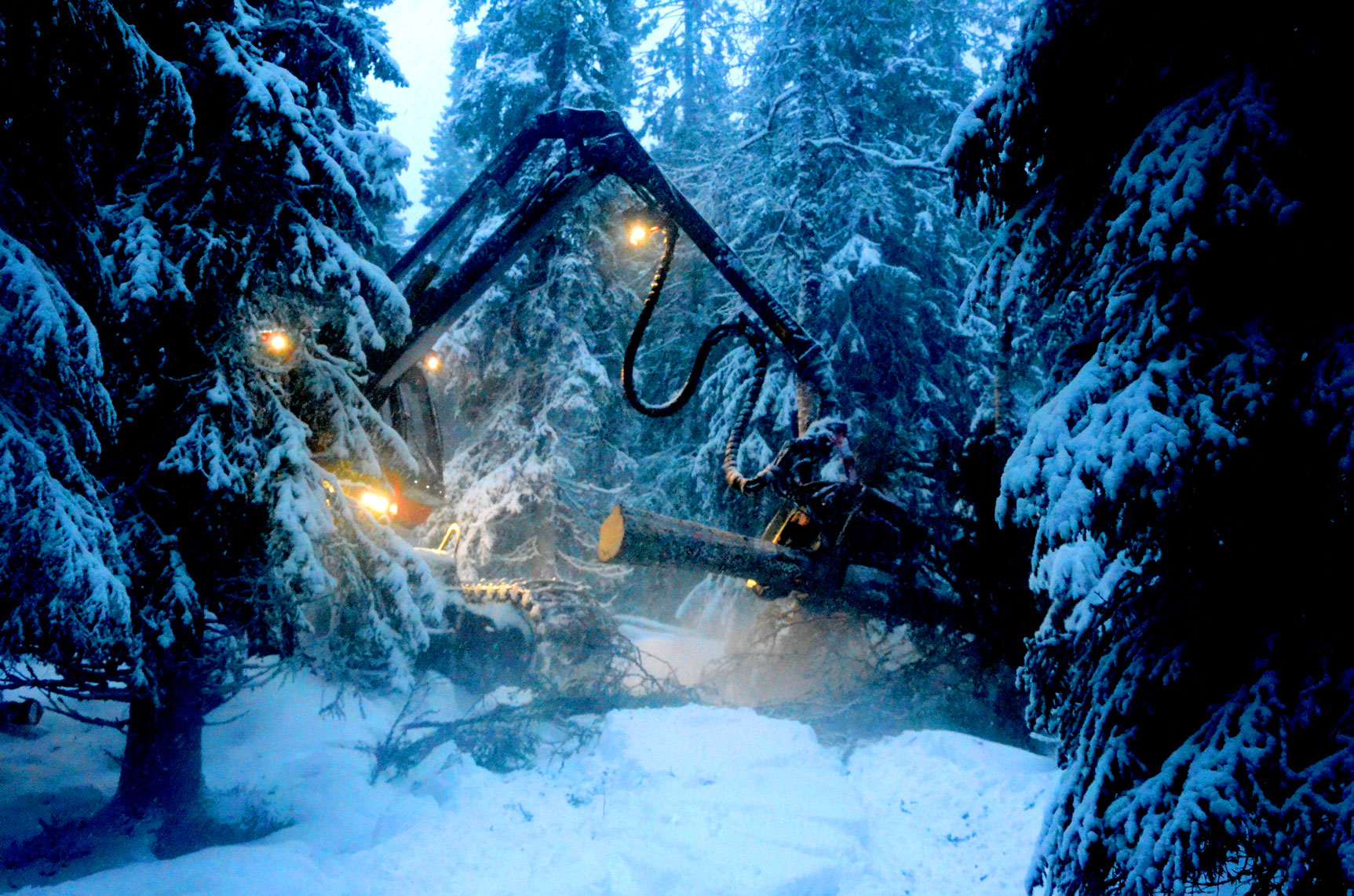 19
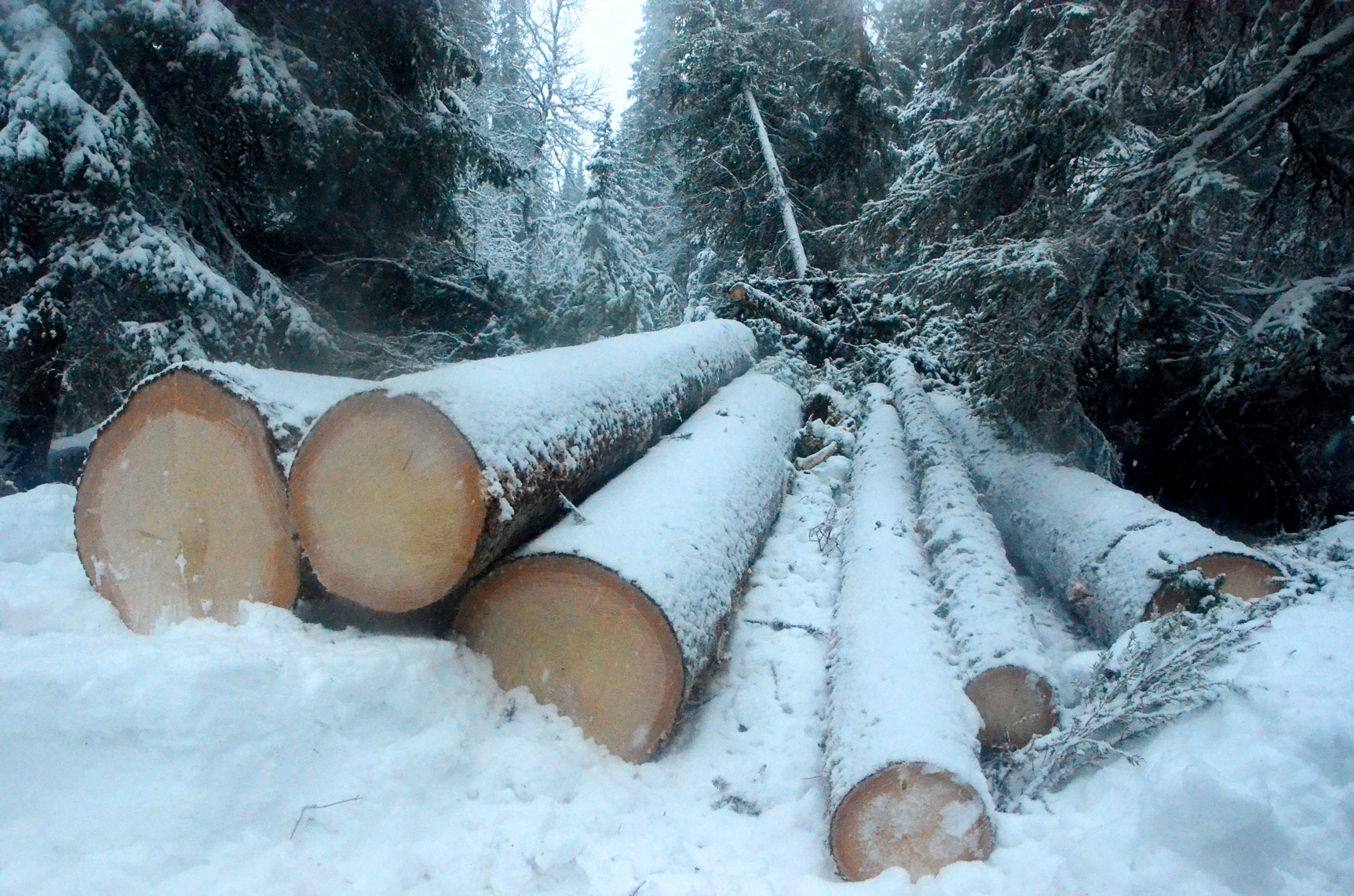 20
The optimal adaptive control of the system works this way:                       

A limit diameter function value, DL, is calculated.
 
The value of the DL is derived for each tree, in every period. If the diameter of the tree exceeds the DL, then the tree is instantly harvested.
 
Otherwise, the tree is left to continue to grow at least one more period.

The parameters of the DL are optimized via a large number of stochastic full system simulations, expected objective function approximation and analytical control function parameter optimization.
21
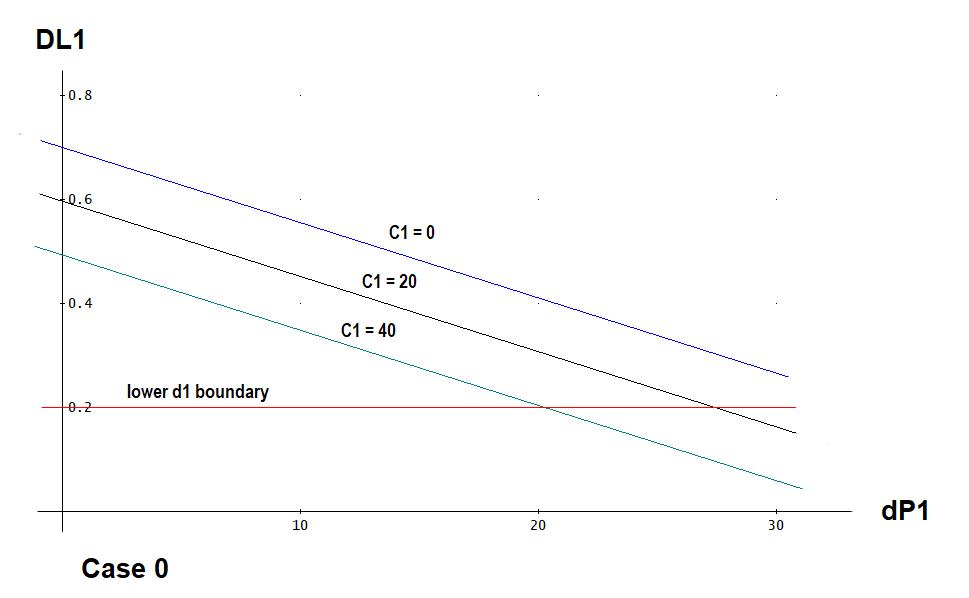 = Optimal Limit Diameter of Species 1
Optimal 
Control 
Boundaries
as 
functions of 
the local 
competition
levels
Instant Harvest 
Region
Wait Longer 
Region
Deviation of the price of species 1 from the expected price level
22
Example with particular parameters and  particular stochastic price developments
23
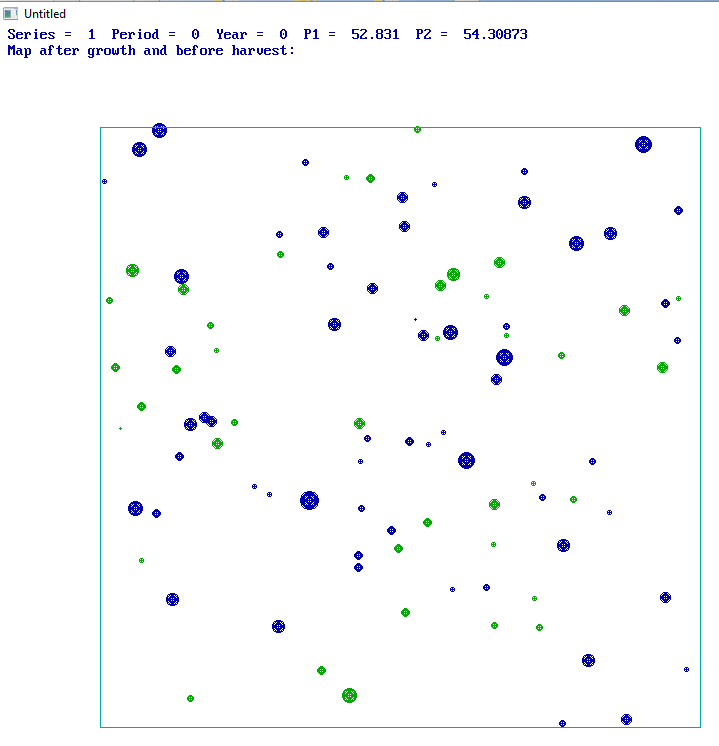 Period = 0
Year = 0

P1 = 52.831
P2 = 54.309

Map after growth 
and before harvest
24
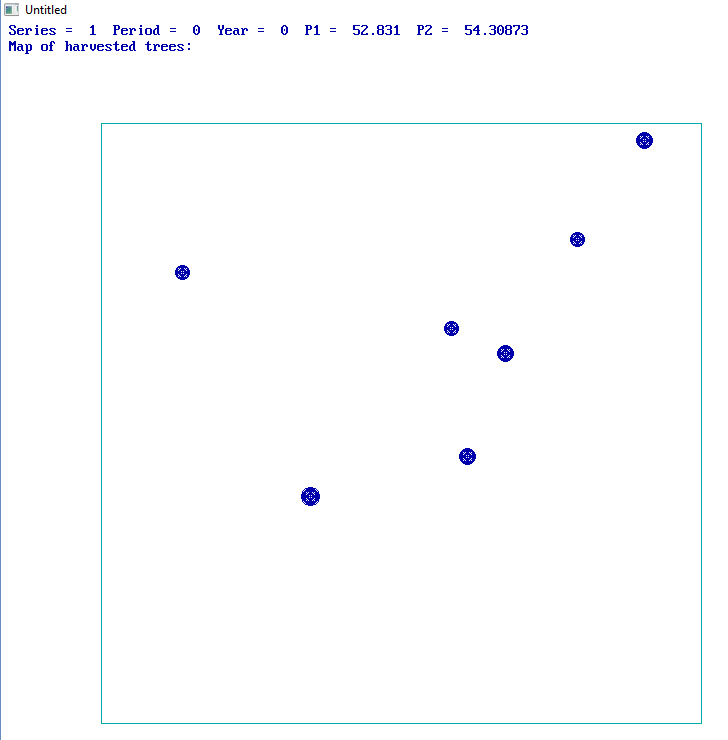 Period = 0
Year = 0

P1 = 52.831
P2 = 54.309

Map of harvested
trees
25
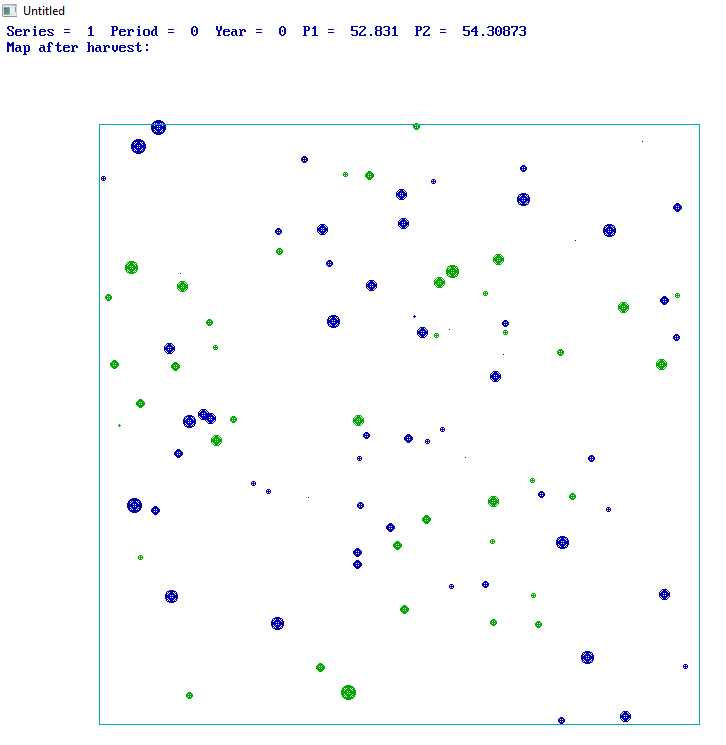 Period = 0
Year = 0

P1 = 52.831
P2 = 54.309

Map after 
harvest
26
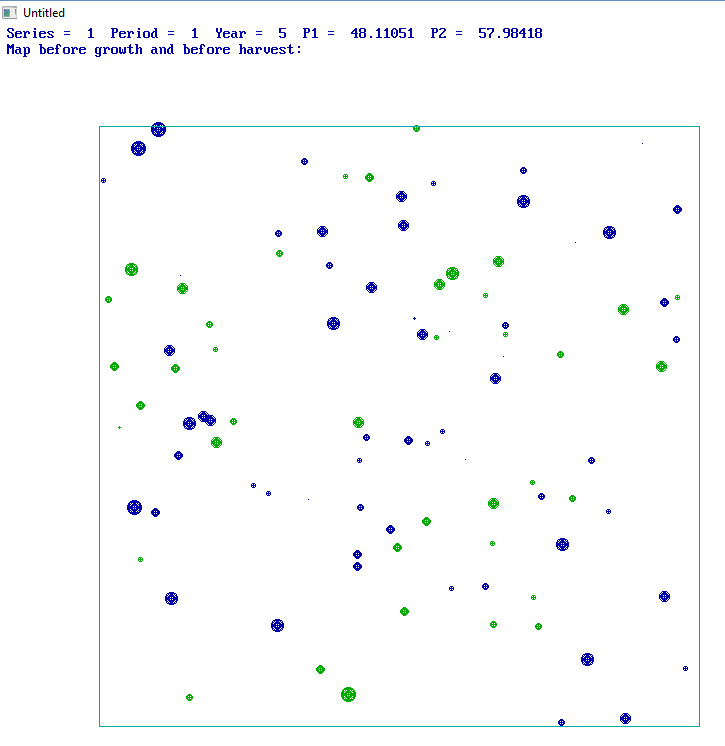 Period = 1
Year = 5

P1 = 48.111
P2 = 57.984

Map before growth 
and before harvest
27
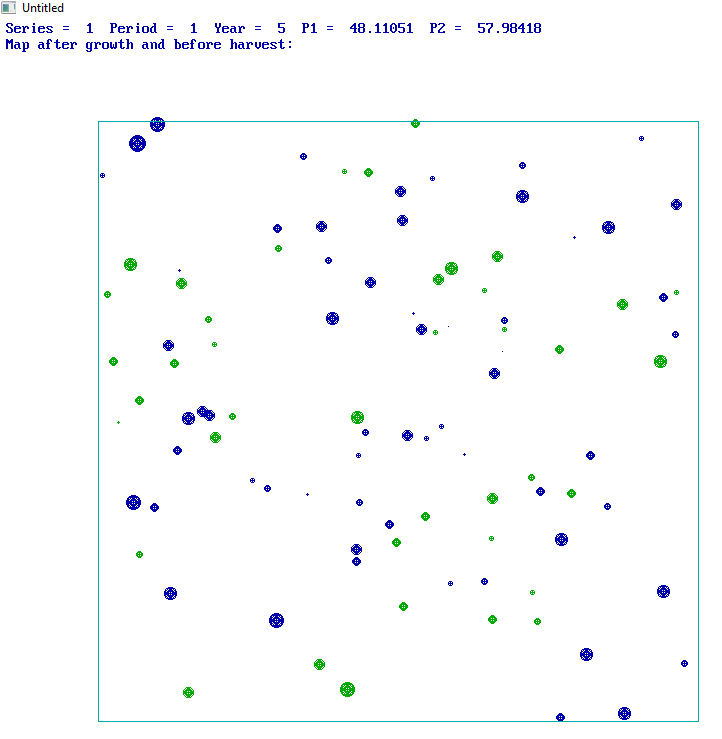 Period = 1
Year = 5

P1 = 48.111
P2 = 57.984

Map after  growth 
and before harvest
28
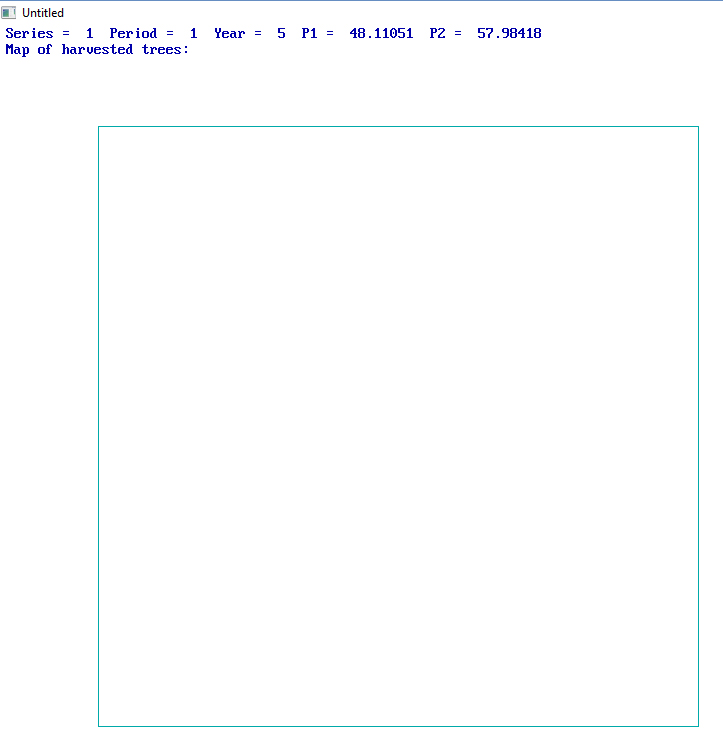 Period = 1
Year = 5

P1 = 48.111
P2 = 57.984

Map of
harvested trees
29
Then, some periods follow 
with low prices of both species.

Trees grow and no harvest takes place.

Then, we reach period 6.
30
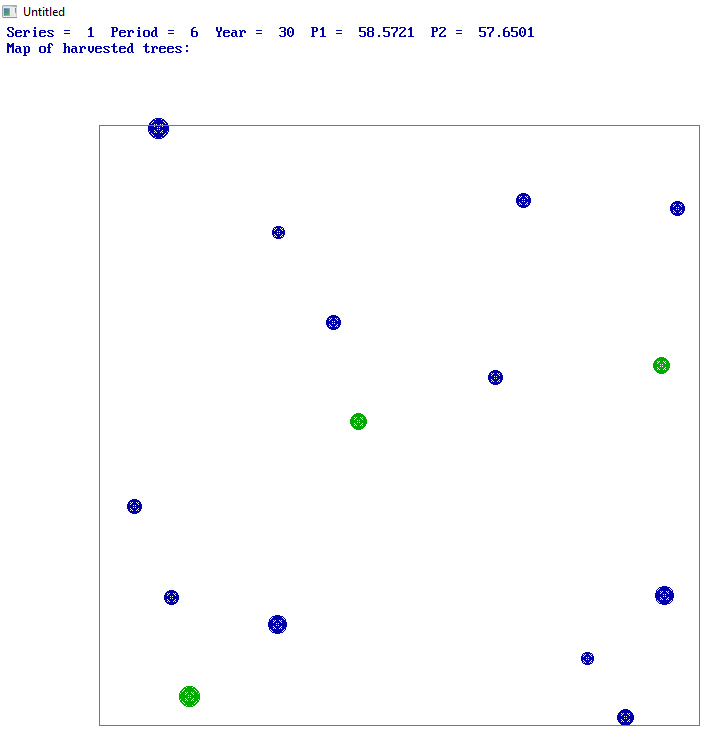 Period = 6
Year = 30

P1 = 58.572
P2 = 57.650

Map of
harvested trees
31
The stochastic simulation model
32
Below, the structure of the software is described. 
(The complete software contains many more details.)
SOFTWARE: AdMultRnd1_EQDIST.bas
Peter Lohmander 190107

"AdmultRndIn.txt"     (= INPUT file)

"AdMultRndOut.txt" (= OUTPUT file)

If needed, maps may be produced.
33
SECTION A. 
The initial conditions of relevance to all calculations are determined.

Generation of 100 market prices series for two species with correlation pcorr.

Generation of the positions

Generation of the species

Calculation of the distances

Generation of initial diameters
34
SECTION B. The control function parameter loops start here.

EPVmax = 0

RANDOMIZE seed2

FOR SIMN = 1 TO TOTSIMN

    Ds = Dsstart + RND * (Dsstop - Dsstart)
    D0 = D0start + RND * (D0stop - D0start)
    Dp1 = Dpstart + RND * (Dpstop - Dpstart)
    Dp2 = Dpstart + RND * (Dpstop - Dpstart)
    Dc1 = Dcstart + RND * (Dcstop - Dcstart)
    Dc2 = Dcstart + RND * (Dcstop - Dcstart)
Uniform 
probability
density 
of 
control 
function 
parameters
in six 
dimensional
space
35
SECTION C. A number of loops of stochastic simulations start here.
    
    FOR series = 1 TO 100
            
        FOR i = 1 TO 100
            d(i) = d0(i)
        NEXT I

FOR T = 0 TO 60
A new series of stochastic prices is selected.
The same initial forest conditions 
are used for every price series.
A stochastic 300 year simulation starts here.
36
Here, the local competition (In this case expressed as
”competing basal area per hectare” within a circle with radius 5 meters)
is calculated for every tree.
Comp(i) = 0

                FOR j = 1 TO 100
                    IF dist(i, j) < 5 THEN Comp(i) = Comp(i) + PI / 4 * d(j) * d(j)
                NEXT j

CompBA(i) = 127.32 * Comp(i)

growth occurs
37
Harvests of individual trees may or may not occur

The harvest decision of tree i is set to zero. Then the limit diameter is calculated.
In case the tree diameter exceeds the limit diameter, the harvest decision is set to one.
In case the tree diameter is below the minimum diameter, harvest is set to zero.



harv(i) = 0

Dlim = D0 + Dp * (Price - meanprice) / stdev(speci) + Ds * (speci - 1) + Dc * CompBA(i)

IF d(i) > Dlim THEN harv(i) = 1

IF d(i) < dmin(speci) THEN harv(i) = 0
The limit diameter
harvest control function
38
The revenues and costs of the harvested trees are calculated.

The discounted net revenue of all harvested trees is 
added to the present value of the series.

 NEXT T
    NEXT series

    
    End of SECTION C.
39
SECTION D. 

Results for each control function parameter combination are calculated and printed.


End of SECTION D.

NEXT SIMN
40
.03 
0.5    
50
50
15
15
40
40
0.2
0.2
0.70
0.70
0.0
-0.30
-0.0
0.02
-0.010
0.0
0.0
0
0
0.02
300
1
INPUT #2, r
INPUT #2, pcorr
INPUT #2, EP(1)
INPUT #2, EP(2)
INPUT #2, stdev(1)
INPUT #2, stdev(2)
INPUT #2, kheight(1)
INPUT #2, kheight(2)
INPUT #2, dmin(1)
INPUT #2, dmin(2)
INPUT #2, D0start
INPUT #2, D0stop
INPUT #2, D0step
INPUT #2, Dpstart
INPUT #2, Dpstop
INPUT #2, Dpstep
INPUT #2, Dcstart
INPUT #2, Dcstop
INPUT #2, Dcstep
INPUT #2, Dsstart
INPUT #2, Dsstop
INPUT #2, Dsstep
INPUT #2, TOTSIMN
INPUT #2, seed2
EXAMPLE
Input file 
(CASE 0)

AdMultRndIn.txt
Input section
In the software
41
EXAMPLE AdMultRndOut.txt
Output file 
(CASE 0)
Program AdMultRnd_EQDIST by Peter Lohmander 2019:
 Parameters from external file: 
  r =  .03  pcorr =  .5  EP(1) =  50  EP(2) =  50 
  stdev(1) =  15  stdev(2) =  15  kheight(1) =  40  kheight(2) =  40 
  dmin(1) =  .2  dmin(2) =  .2 
  D0start =  .7  D0stop =  .7  D0step =  0 
  Dpstart = -.3  Dpstop =  0  Dpstep =  .02 
  Dcstart = -.01  Dcstop =  0  Dcstep =  0 
  Dsstart =  0  Dsstop =  0  Dsstep =  .02 
  TOTSIMN =  300 
    seed2 =  1
42
The output from the simulation
model is the input file to the
regression software.
(Variable transformations
will be made within Excel.)
Program AdMultRnd_EQDIST by Peter Lohmander 2019:
 Parameters from external file: 
  r =  .03  pcorr =  .5  EP(1) =  50  EP(2) =  50 
  stdev(1) =  15  stdev(2) =  15  kheight(1) =  40  kheight(2) =  40 
  dmin(1) =  .2  dmin(2) =  .2 
  D0start =  .7  D0stop =  .7  D0step =  0 
  Dpstart = -.3  Dpstop =  0  Dpstep =  .02 
  Dcstart = -.01  Dcstop =  0  Dcstep =  0 
  Dsstart =  0  Dsstop =  0  Dsstep =  .02 
  TOTSIMN =  300 
    seed2 =  1 
 
            D0           Dp1           Dp2           Dc1           Dc2            Ds             r           EPV
           700          -149          -113           -90           -40             0            30       5546176
           700           -54          -133           -95           -59             0            30       5419922
           700            -1           -49           -87           -74             0            30       5177052
           700           -74          -139           -49           -45             0            30       5824453
           700           -30            -5           -12           -81             0            30       1807685
Many more rows follow…
43
Determination of the approximation of the expected present value as a multivariate polynomial of the control function parameters
44
The expected present value as a quadratic function 
of the parameters in the DL function (Case 0)
45
Objective function
First 
order 
optimum 
conditions
46
First order 
optimum conditions
of species 1 = ”Blue”
Separability
First order 
optimum conditions
of species 2 = ”Green”
47
First order optimum conditions
Second order maximum conditions
1 = 
Blue
2 = 
Green
48
1 = 
Blue
1 = 
Blue
49
The second order 
maximum conditions:
The optimal parameter value via the
analytical solution:
50
With figures from CASE 0, we get:
With figures from CASE 0, we get:
51
Case 0
All parameters have the expected signs.

All p-values are very low.

All t-values are very negative.

All estimations have very good precision.
52
The expected present value as a quadratic function 
of the parameters in the DL function (Case 0)


EPV = 
- 2051.273 
- 27.225 * Dp1
- 16.391 * Dp2
- 101.964 * Dc1
- 42.856 * Dc2
- 0.037895 * Dp1 * Dp1
- 0.027998 * Dp2 * Dp2
- 0.54902 * Dc1 * Dc1
- 0.22906 * Dc2 * Dc2
- 0.20816 * Dp1 * Dc1
0.10549 * Dp2 * Dc2 ;
53
Case 1 (r = low)
All parameters have the expected signs.

All p-values are very low.

All t-values are very negative.

All estimations have very good precision.
54
Case 2 (EP1 = high)
All parameters have the expected signs.

All p-values are very low.

All t-values are very negative.

All estimations have very good precision.
55
Case 3 (Stdev1 = high)
All parameters have the expected signs.

All p-values are very low.

All t-values are very negative.

All estimations have very good precision.
56
Optimization of the control function parameters
57
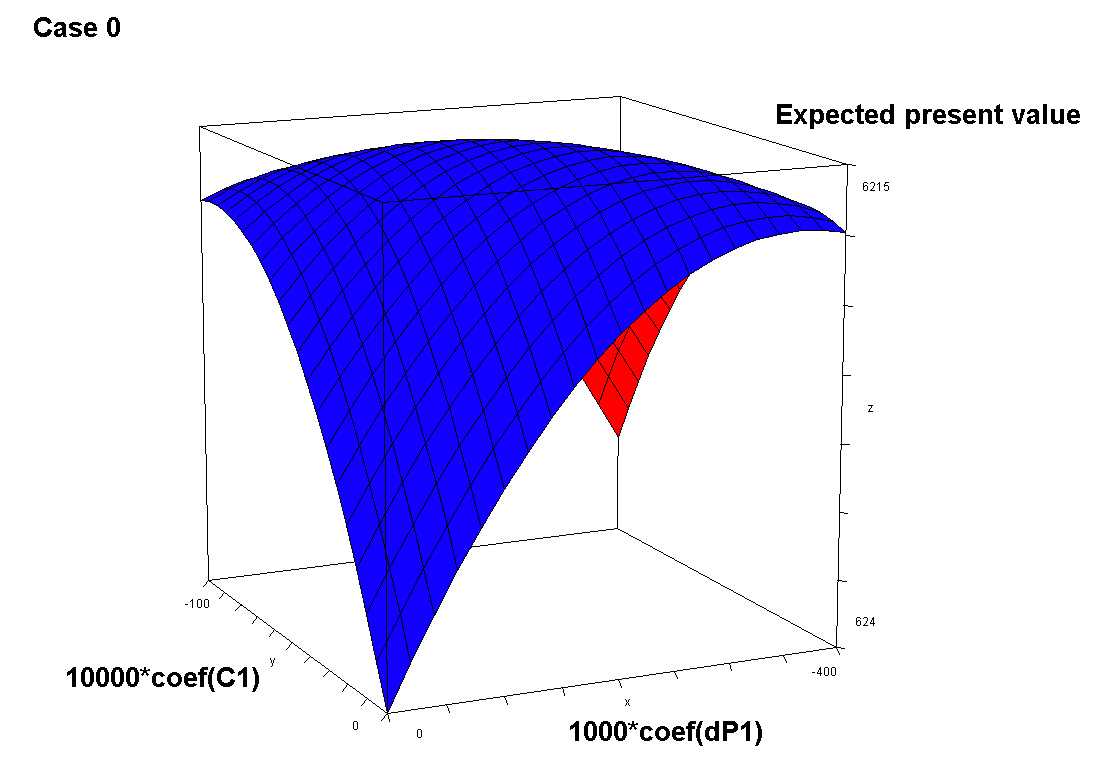 Influence 
of local 
competition
levels
on instant 
harvesting 
decisions
Influence of price deviations 
from expected price levels on 
instant harvesting decisions
58
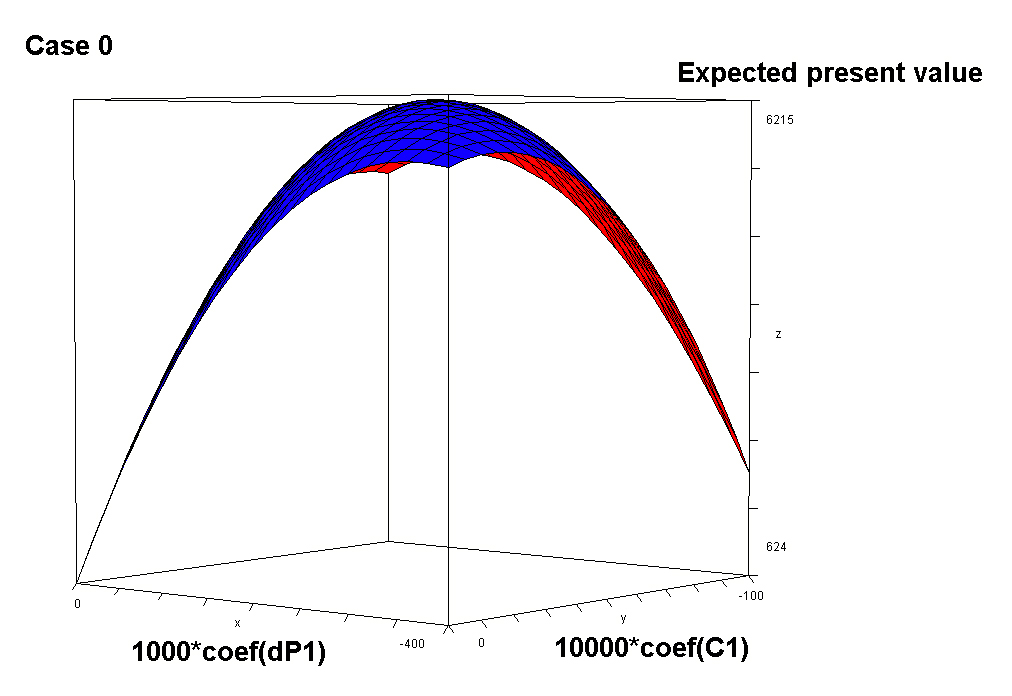 59
Influence of deviations from expected price levels on instant harvesting decisions
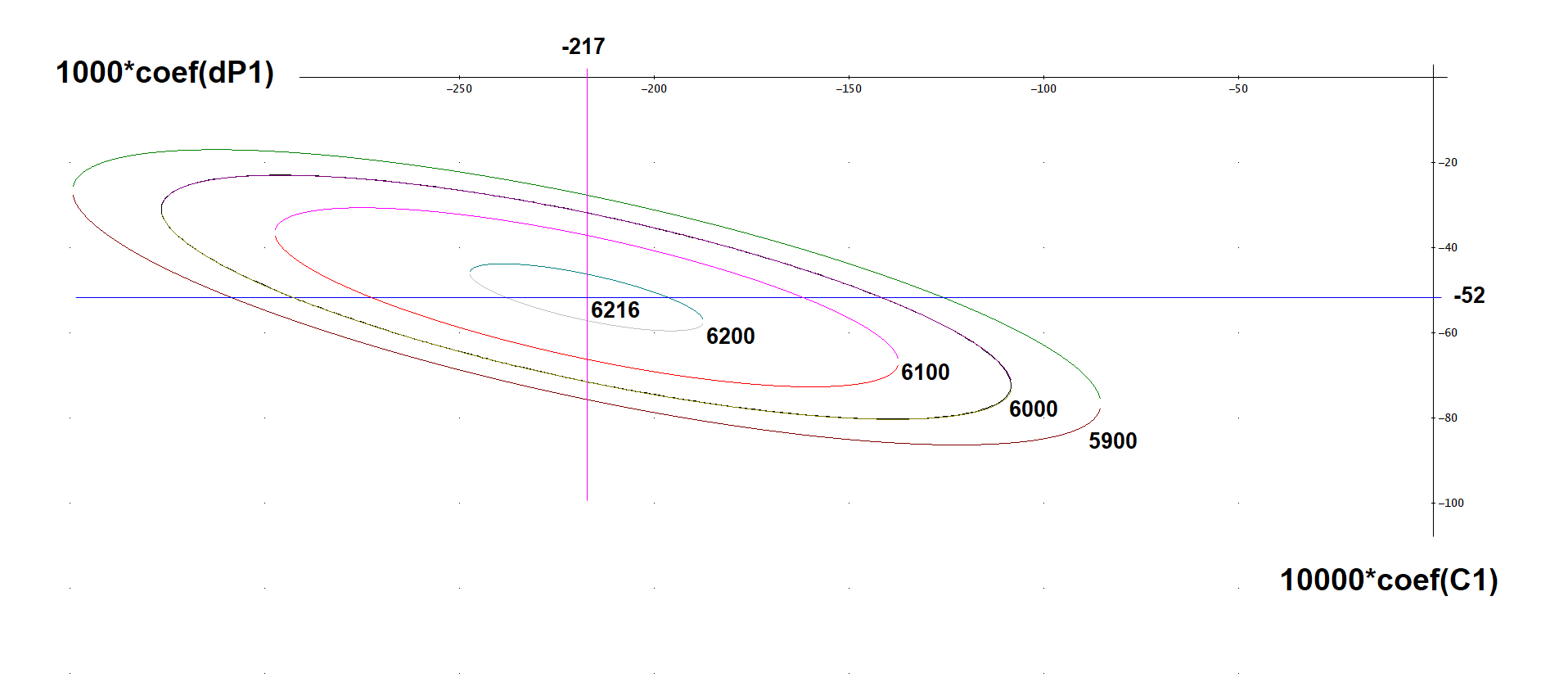 Influence of local competition levels
on instant harvesting decisions
60
! Case 0_EQDIST_190108_1337;
! Peter Lohmander;
 
model:
 
max = EPV;
 
EPV = 
- 2051.273 
- 27.225 * Dp1
- 16.391 * Dp2
- 101.964 * Dc1
- 42.856 * Dc2
- 0.037895 * Dp1 * Dp1
- 0.027998 * Dp2 * Dp2
- 0.54902 * Dc1 * Dc1
- 0.22906 * Dc2 * Dc2
- 0.20816 * Dp1 * Dc1
- 0.10549 * Dp2 * Dc2 ;
 
@free(Dp1);
@free(Dp2);
@free(Dc1);
@free(Dc2);
 
end
Case 0
Variable           Value
     EPV        6216.348
     DP1       -217.3312
     DP2       -205.7293
     DC1       -51.65963
     DC2       -46.17485
61
The analytical method also told us
that the solution is a unique maximum.
The analytical method gave 
the same answer:
Case 1
! Case 1_r is low_190108_1353;
! Peter Lohmander;
 
model:
 
max = EPV;
 
EPV = 
- 3574.468 
- 99.493 * Dp1
- 50.839 * Dp2
- 337.550 * Dc1
- 101.691 * Dc2
- 0.160029 * Dp1 * Dp1
- 0.101269 * Dp2 * Dp2
- 2.031223 * Dc1 * Dc1
- 0.620501 * Dc2 * Dc2
- 0.728027 * Dp1 * Dc1
- 0.312201 * Dp2 * Dc2 ;
 
@free(Dp1);
@free(Dp2);
@free(Dc1);
@free(Dc2);
 
end
(r = low)
Variable           Value
EPV        21199.22
DP1       -205.7134
DP2       -203.6856
DC1       -46.22464
DC2       -30.70111
63
! Case 2 EP1 is high_EQDIST_190108_1408;
! Peter Lohmander;
 
model:
 
max = EPV;
 
EPV = 
- 3642.062 
- 42.369 * Dp1
- 17.333 * Dp2
- 173.652 * Dc1
- 46.919 * Dc2
- 0.053983 * Dp1 * Dp1
- 0.029167 * Dp2 * Dp2
- 0.82857 * Dc1 * Dc1
- 0.25043 * Dc2 * Dc2
- 0.35320 * Dp1 * Dc1
- 0.11113 * Dp2 * Dc2 ;
 
@free(Dp1);
@free(Dp2);
@free(Dc1);
@free(Dc2);
 
end
Case 2
(EP1 = high)
Variable           Value
EPV        8804.599
 DP1       -163.8983
 DP2       -205.5634
 DC1       -69.85717
 DC2       -48.06680
64
Case 3
(Stdev1 = high)
! Case 3 Stdev1 is high_EQDIST_190108_1424;
! Peter Lohmander;
 
model:
 
max = EPV;
 
EPV = 
- 3237.805 
- 43.987 * Dp1
- 17.701 * Dp2
- 154.515 * Dc1
- 43.824 * Dc2
- 0.061536 * Dp1 * Dp1
- 0.030704 * Dp2 * Dp2
- 0.80352 * Dc1 * Dc1
- 0.22485 * Dc2 * Dc2
- 0.33677 * Dp1 * Dc1
- 0.10945 * Dp2 * Dc2 ;
 
@free(Dp1);
@free(Dp2);
@free(Dc1);
@free(Dc2);
 
end
Variable           Value
EPV        8320.552
 DP1       -221.0902
 DP2       -202.3298
 DC1       -49.81733
 DC2       -48.20771
65
The optimal control of the forest
66
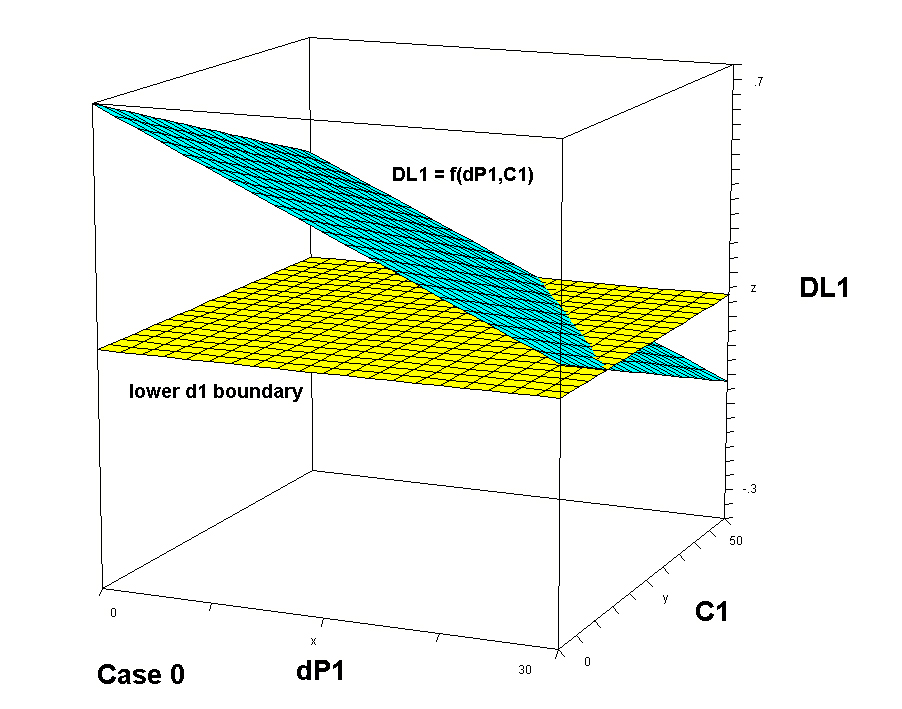 OPTIMAL CONTROL:
(of trees of species 1)
Instant Harvest 
Region
Wait Longer 
Region
Deviation of the price of species 1 
from the expected price level
Local competition level
Case 0
67
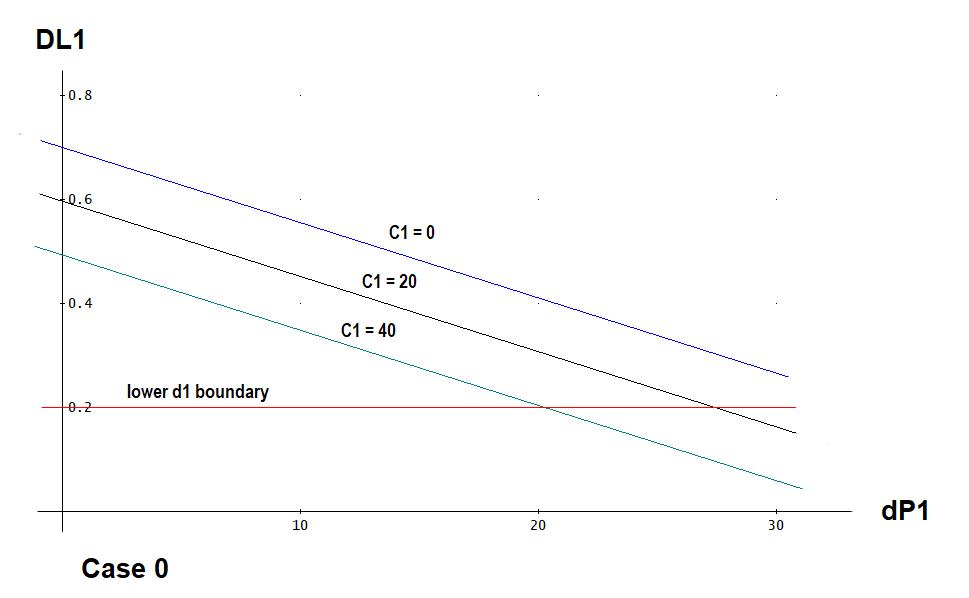 = Optimal Limit Diameter of Species 1
Optimal 
Control 
Boundaries
as 
functions of 
the local 
competition
levels
Instant Harvest 
Region
Wait Longer 
Region
Deviation of the price of species 1 from the expected price level
68
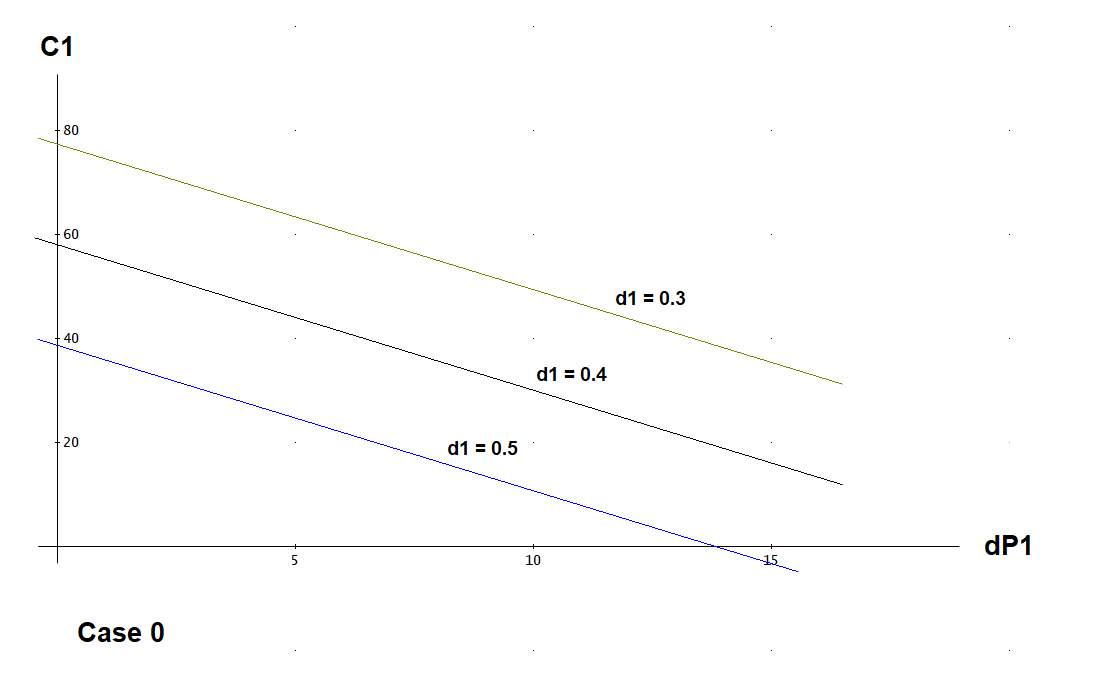 = Local competition level
Optimal 
Control 
Boundaries
as 
functions of 
the diameters 
of the 
individual 
trees
Instant Harvest 
Region
Wait Longer 
Region
Deviation of the price of species 1 from the expected price level
69
Optimal changes of forest control decisionsif these parameters change: - the rate of interest, - the expected prices,  - the degrees of stochastic price variations
70
Case 1 (r = low)
The real rate of interest, r, decreases from 3% to 1%.
71
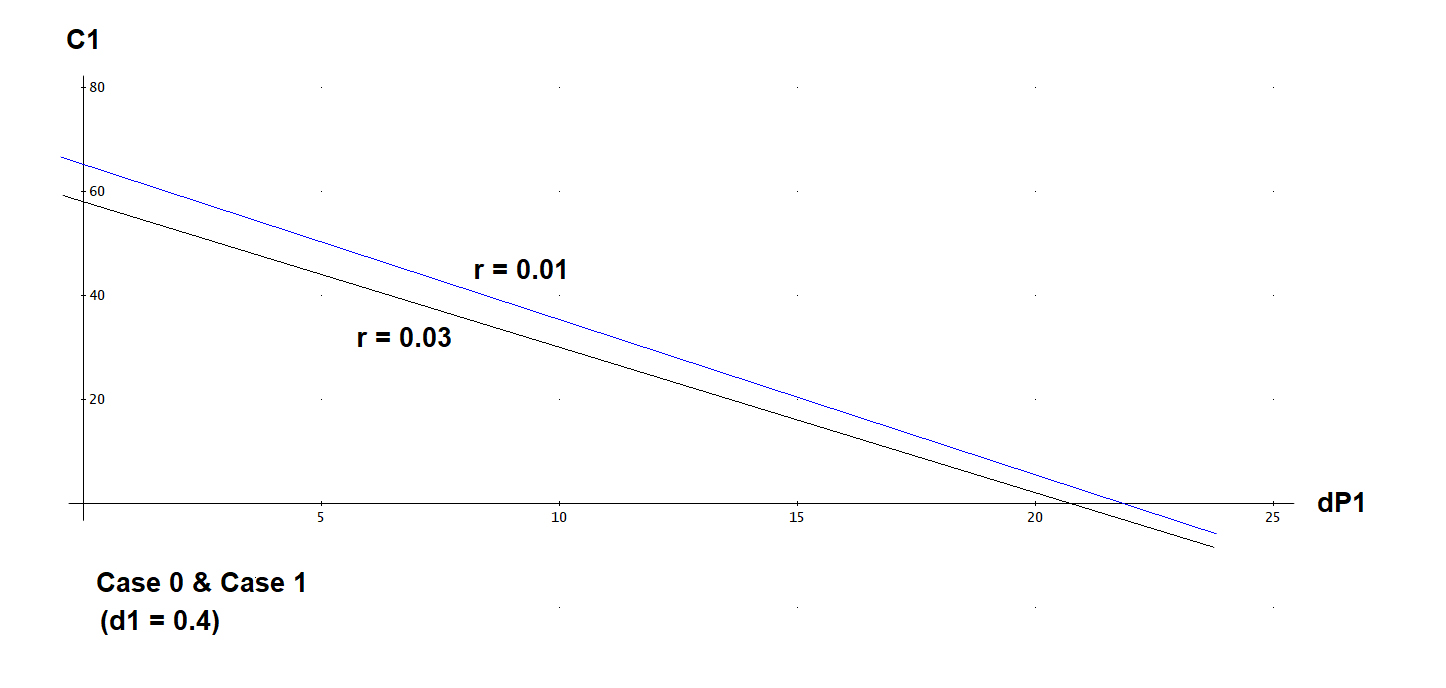 The optimal control boundary shifts to North East.
72
Case 1 (r = low)
The real rate of interest, r, decreases from 3% to 1%.
The optimal control boundary shifts to North East. 
To motivate instant harvesting, the level of competition and/or the price has to be higher than before the change.
The expected size of the trees (when they are harvested) is larger with a low rate of interest. 
The expected present value is 3.41 times higher than if r = 0.03.
73
Case 2 (EP1 = high)
The expected price of species 1 increases by 40% (from 50 to 70).
74
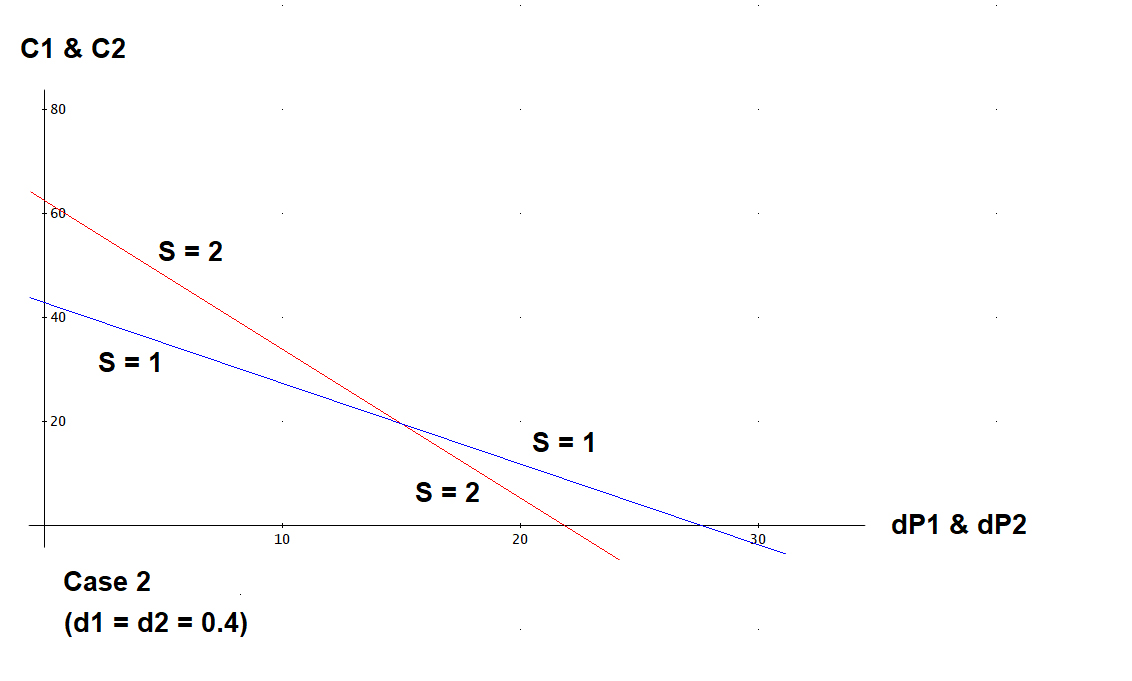 The optimal control boundary of 
species 1 is rotated to the left.
75
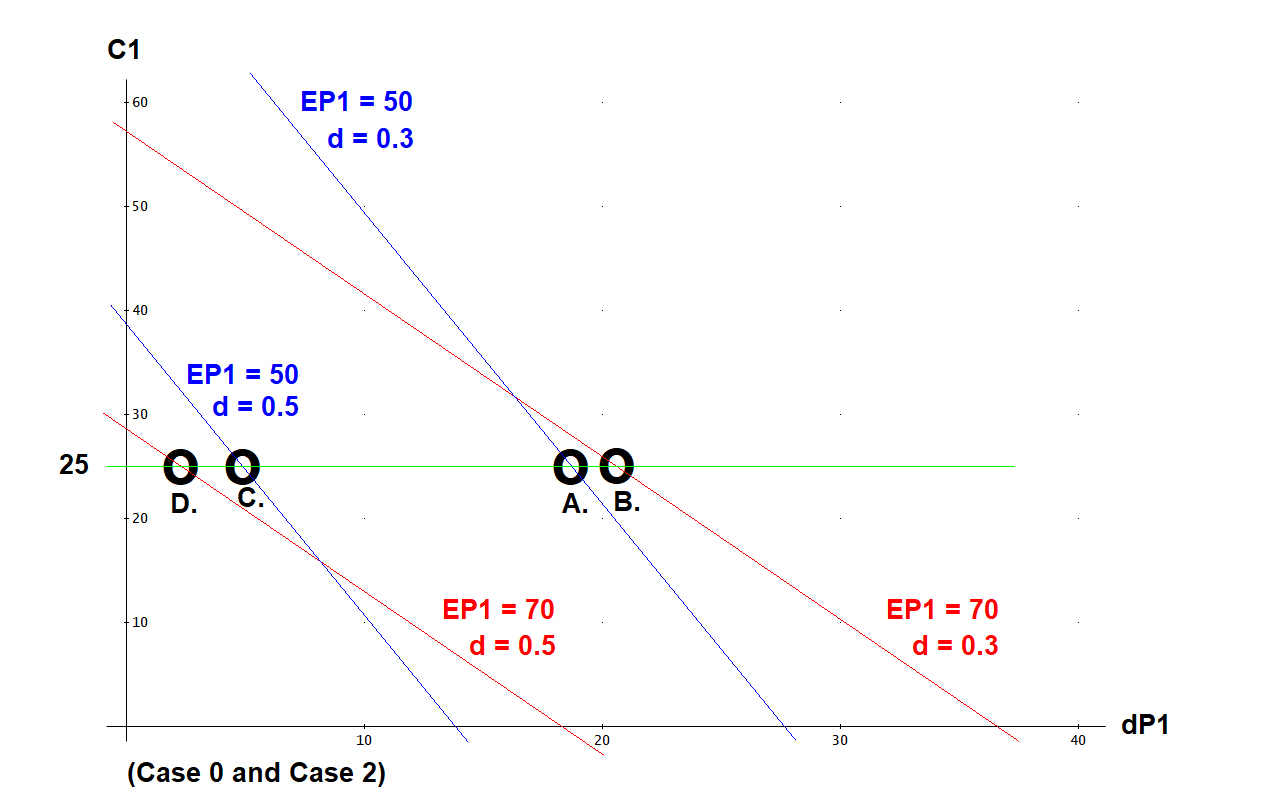 76
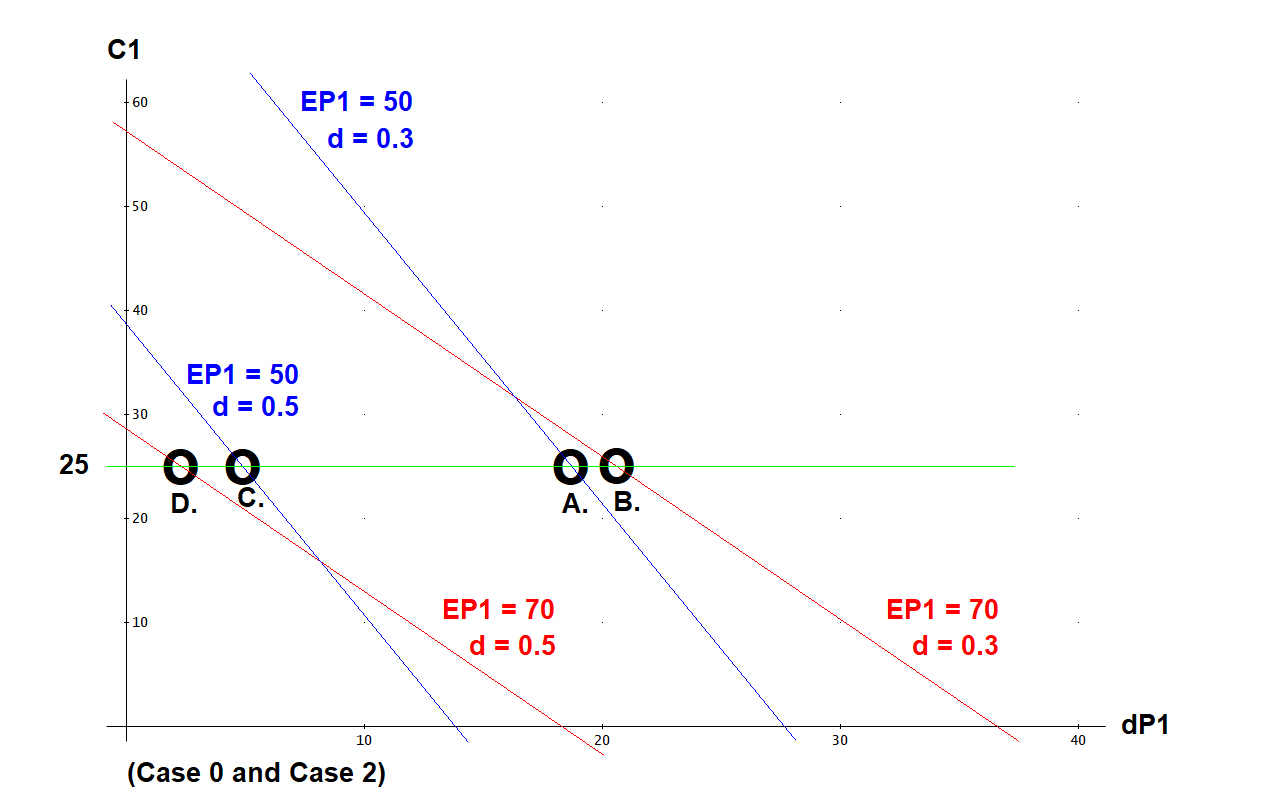 Consider a small tree (d = 0.3). 
Assume that the expected price of that species, EP1, increases (from 50 to 70).
Consider normal competition C1 = 25.
The dP1 needed to motivate instant harvesting increases (from A. to B.).
Hence, the probability of instant harvesting of the small tree decreases.
77
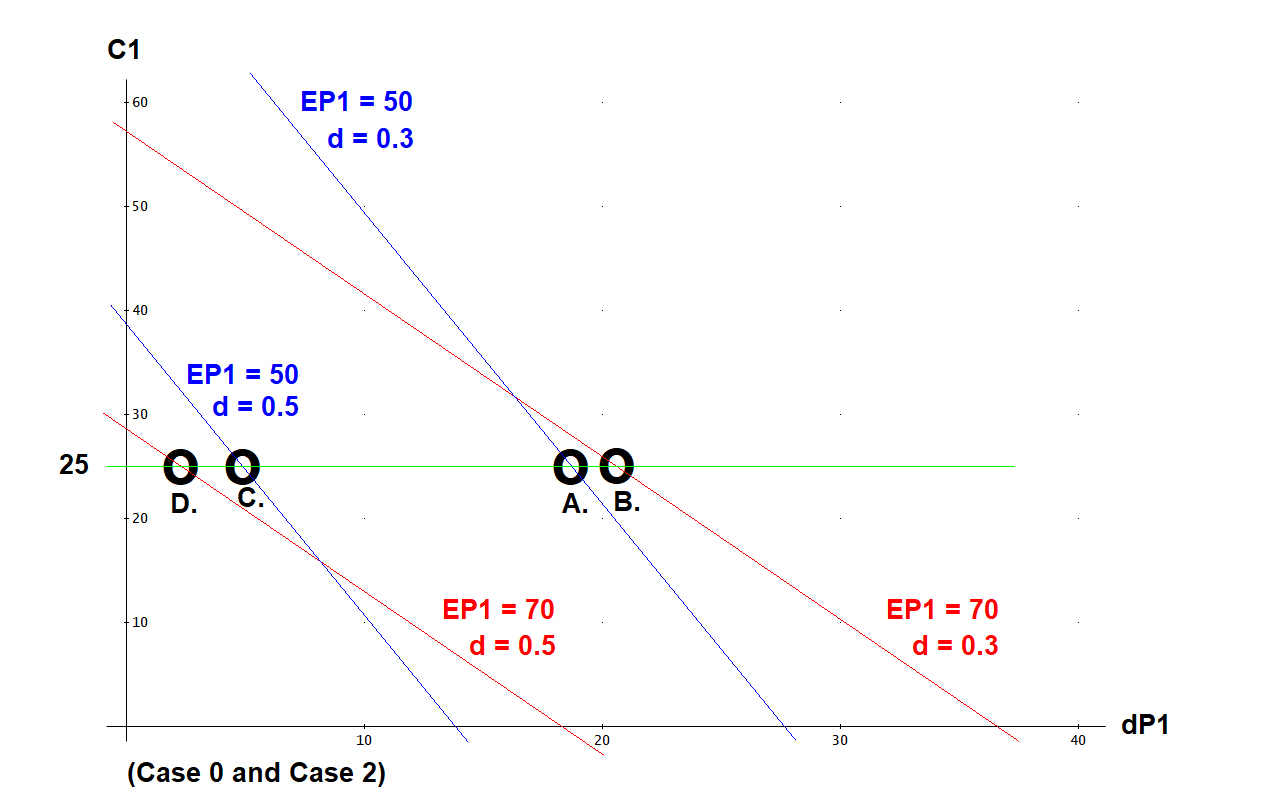 Consider a large tree (d = 0.5). 
Assume that the expected price of that species, EP1, increases (from 50 to 70).
Consider normal competition C1 = 25.
The dP1 needed to motivate instant harvesting decreases (from C. to D.).
Hence, the probability of instant harvesting of the large tree increases.
78
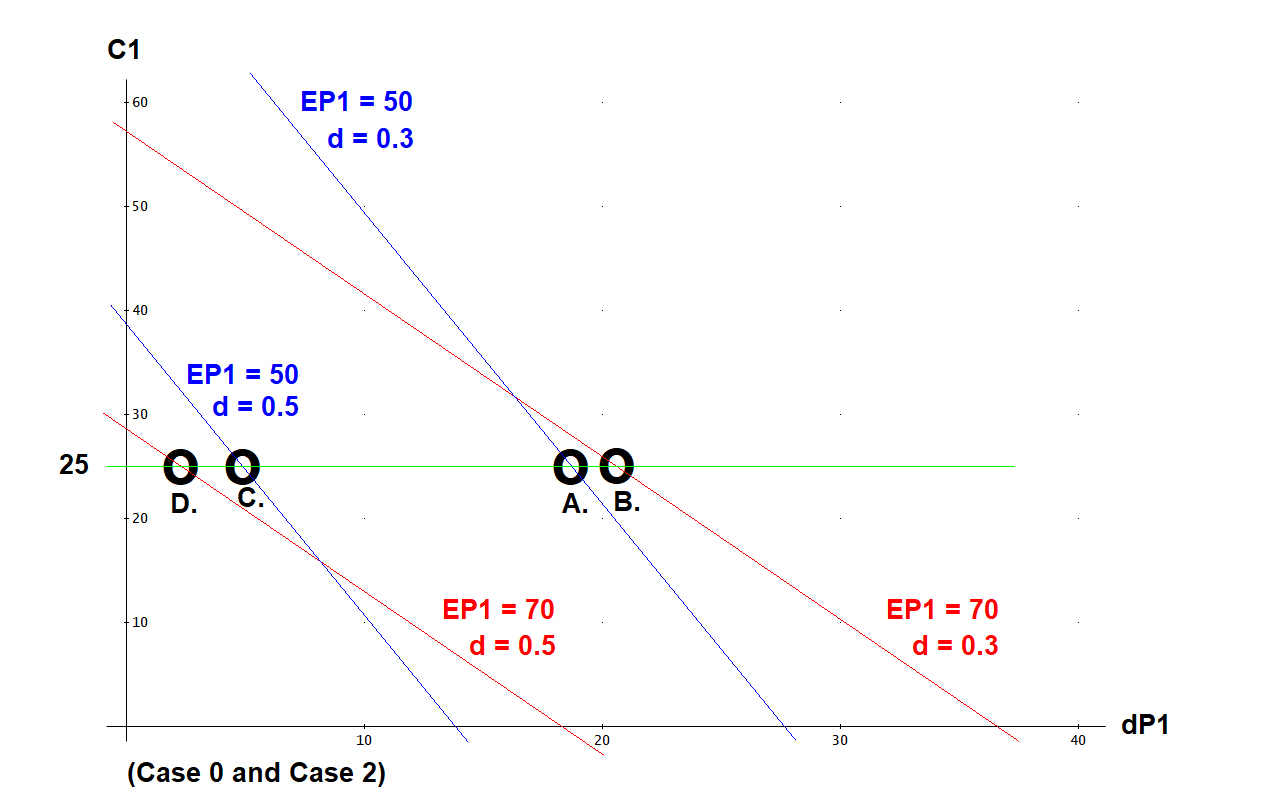 If the expected price of one species increases (and the absolute standard deviation of the price is not changed), it is less likely that it is optimal to harvest trees of that species when they are still small.
The probability that a small tree (d = 0.3) 
should be harvested decreases if the expected 
price of that species increases.
79
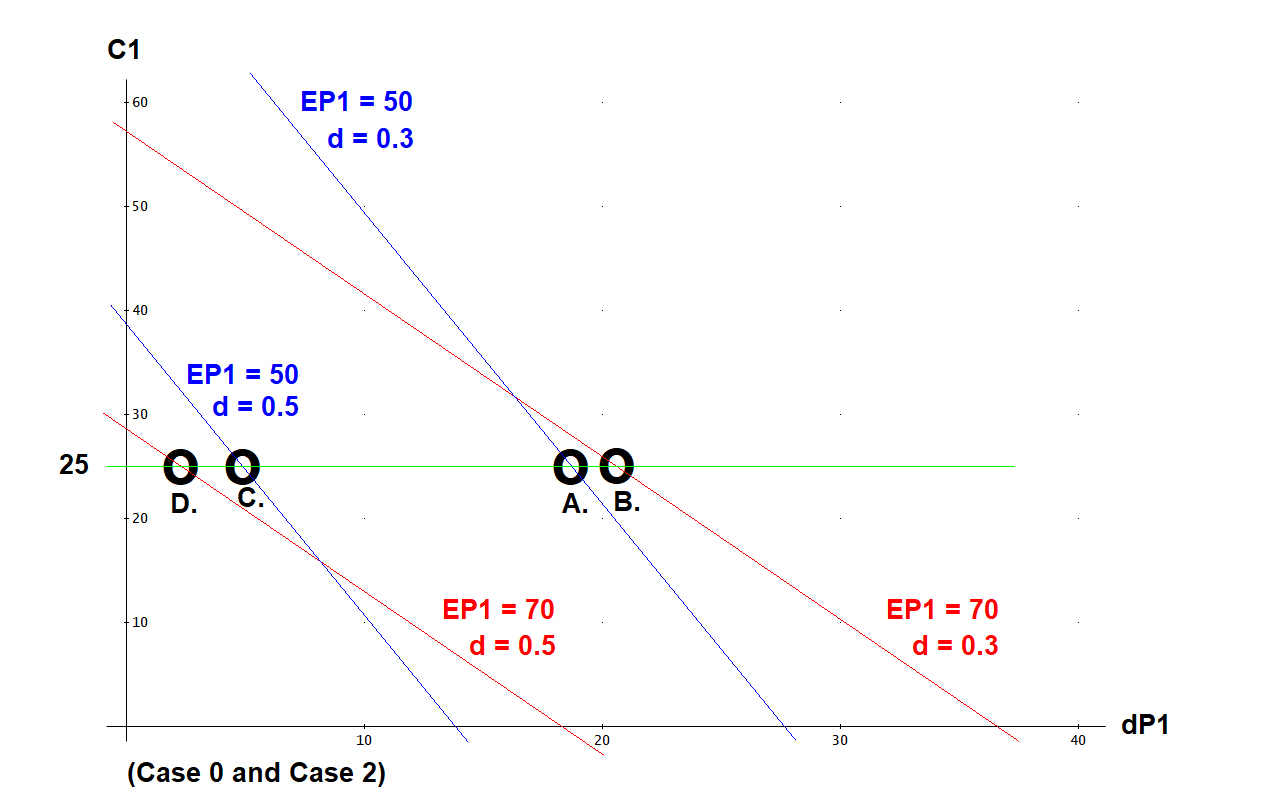 If the expected price of one species increases (and the absolute standard deviation of the price is not changed), it is more likely that it is optimal to harvest trees of that species when they have reached some optimal size. Stochastic market price changes influence the optimal harvesting less.
The probability that a small tree (d = 0.3) 
should be harvested decreases if the expected 
price of that species increases.
80
Case 2 (EP1 = high)
The expected price of species 1 increases by 40% (from 50 to 70).
The optimal control boundary of species 1 is rotated to the left.
If the expected price of one species increases (and the absolute standard deviation of the price is not changed), it is less likely that it is optimal to harvest trees of that species when they are still small.
If the expected price of one species increases (and the absolute standard deviation of the price is not changed), it is more likely that it is optimal to harvest trees of that species when they have reached some optimal size. Stochastic market price changes influence the optimal harvesting less.
The expected present value is 1.42 times higher than before.
81
Case 3 (Stdev1 = high)
The standard deviation of the price of species 1 increases by 100% (from 15 to 30).
82
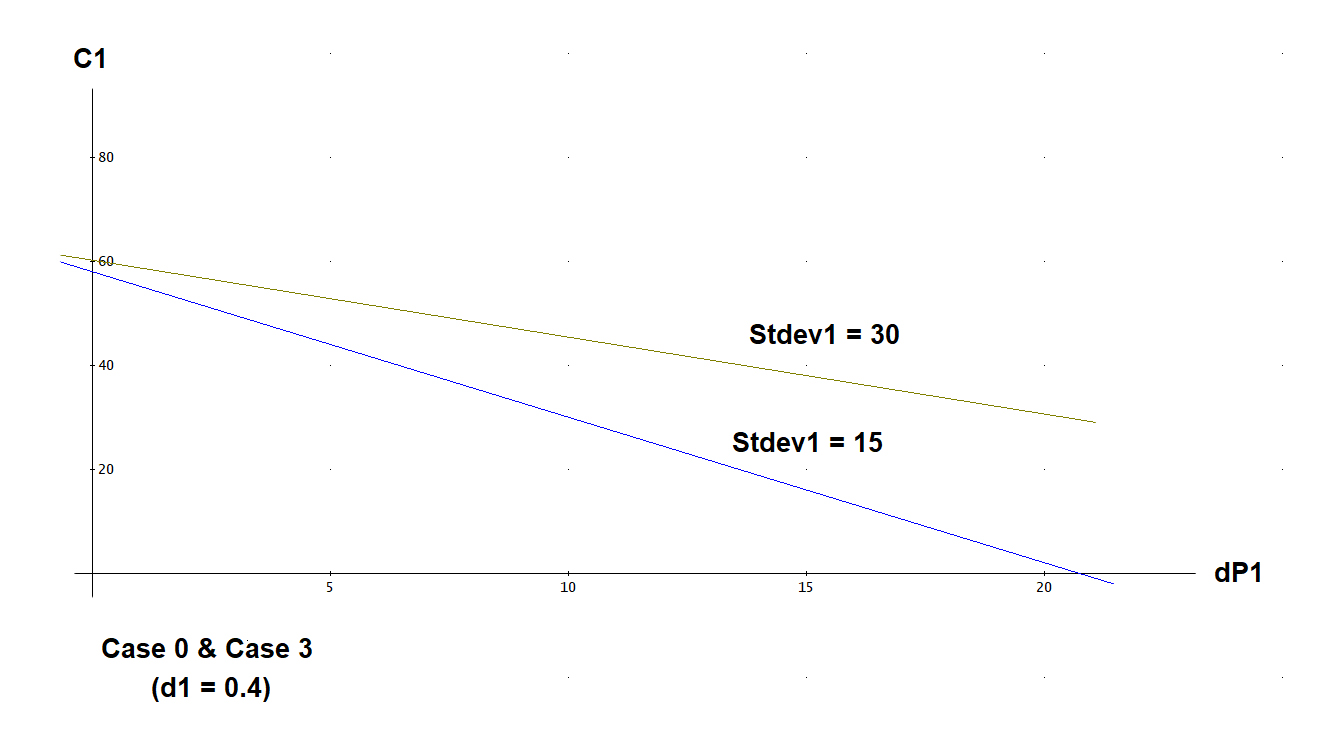 The optimal control boundary of 
species 1 shifts to North East.
83
Case 3 (Stdev1 = high)
The standard deviation of the price of species 1 increases by 100% (from 15 to 30).
The optimal control boundary of species 1 shifts to North East.
If harvesting of a tree of species 1 should be optimal, the price has to be higher than before. This is reasonable since the probabilities of high prices are higher than before and we want to harvest when prices are high. Hence, we should request a higher price in order to harvest. Otherwise we can wait longer for a good price.
The expected present value is 1.34 times higher than before.
84
CONCLUSIONS
85
Optimization of Multi Species Continuous Cover Forest Management with Stochastic Prices via Determination of the Adaptive Harvest Control FunctionPeter Lohmander18th Symposium on Systems Analysis in Forest Resources, SSAFR March 3 - 7, 2019 Puerto Varas, Chile
The Limit Diameter ( = DL) is a function of the tree species. 
Furthermore, if the rate of interest in the capital market increases, the DL decreases. 
The DL is also a decreasing function of the stochastic deviations of the price from the expected values
and a decreasing function of the local competition from neighbour trees.
86
Optimization of Multi Species Continuous Cover Forest Management with Stochastic Prices via Determination of the Adaptive Harvest Control FunctionPeter Lohmander18th Symposium on Systems Analysis in Forest Resources, SSAFR March 3 - 7, 2019 Puerto Varas, Chile
A particular tree should be harvested also at a smaller diameter than otherwise 
in case it belongs to a species with lower value of the species parameter in the DL, 
in case the rate of interest increases, 
if the market price of wood from the particular species unexpectedly increases and/or 
if the local competition from neighbour trees increases.
87
Optimization of Multi Species Continuous Cover Forest Management with Stochastic Prices via Determination of the Adaptive Harvest Control FunctionPeter Lohmander18th Symposium on Systems Analysis in Forest Resources, SSAFR March 3 - 7, 2019 Puerto Varas, Chile
The expected present value of an optimally managed mixed species continuous cover forest is
a decreasing function of the rate of interest in the capital market,
an increasing function of the expected price levels of different species, 
an increasing function of the degree of market price variation
88
APPENDIX:THE SOFTWARE
89
REM AdMultRnd1_EQDIST.bas
REM Peter Lohmander 190107_1720
REM


DIM x(100), y(100), d(100), ba(100), dist(100, 100), d0(100), harv(100)
DIM height(100), vol(100), revenue(100), cost(100), species(100), qual(100)
DIM MarketP(100, 2, 100), Comp(100), Volperha(2), PresVal(100)
DIM dmin(2), kheight(2), EP(2), stdev(2), CompBA(100)

PI = 3.141593

OPEN "AdmultRndIn.txt" FOR INPUT AS #2

OPEN "AdMultRndOut.txt" FOR OUTPUT AS #1

REM SCREEN 12
SCREEN _NEWIMAGE(1800, 800, 12)
COLOR 1, 15
90
REM ***************************************************************************
REM SECTION 0. Parameter inputs from external file and parameter documentation.
REM ***************************************************************************

INPUT #2, r
INPUT #2, pcorr
INPUT #2, EP(1)
INPUT #2, EP(2)
INPUT #2, stdev(1)
INPUT #2, stdev(2)
INPUT #2, kheight(1)
INPUT #2, kheight(2)
INPUT #2, dmin(1)
INPUT #2, dmin(2)
INPUT #2, D0start
INPUT #2, D0stop
INPUT #2, D0step
INPUT #2, Dpstart
INPUT #2, Dpstop
INPUT #2, Dpstep
INPUT #2, Dcstart
INPUT #2, Dcstop
INPUT #2, Dcstep
INPUT #2, Dsstart
INPUT #2, Dsstop
INPUT #2, Dsstep
INPUT #2, TOTSIMN
INPUT #2, seed2
91
PRINT " Program AdMultRnd_EQDIST by Peter Lohmander 2019:"
PRINT #1, " Program AdMultRnd_EQDIST by Peter Lohmander 2019:"
PRINT " Parameters from external file: "
PRINT "  r = "; r; " pcorr = "; pcorr; " EP(1) = "; EP(1); " EP(2) = "; EP(2)
PRINT "  stdev(1) = "; stdev(1); " stdev(2) = "; stdev(2); " kheight(1) = "; kheight(1); " kheight(2) = "; kheight(2)
PRINT "  dmin(1) = "; dmin(1); " dmin(2) = "; dmin(2)
PRINT "  D0start = "; D0start; " D0stop = "; D0stop; " D0step = "; D0step
PRINT "  Dpstart = "; Dpstart; " Dpstop = "; Dpstop; " Dpstep = "; Dpstep
PRINT "  Dcstart = "; Dcstart; " Dcstop = "; Dcstop; " Dcstep = "; Dcstep
PRINT "  Dsstart = "; Dsstart; " Dsstop = "; Dsstop; " Dsstep = "; Dsstep
PRINT "  TOTSIMN = "; TOTSIMN
PRINT "    seed2 = "; seed2
92
PRINT #1, " Parameters from external file: "
PRINT #1, "  r = "; r; " pcorr = "; pcorr; " EP(1) = "; EP(1); " EP(2) = "; EP(2)
PRINT #1, "  stdev(1) = "; stdev(1); " stdev(2) = "; stdev(2); " kheight(1) = "; kheight(1); " kheight(2) = "; kheight(2)
PRINT #1, "  dmin(1) = "; dmin(1); " dmin(2) = "; dmin(2)
PRINT #1, "  D0start = "; D0start; " D0stop = "; D0stop; " D0step = "; D0step
PRINT #1, "  Dpstart = "; Dpstart; " Dpstop = "; Dpstop; " Dpstep = "; Dpstep
PRINT #1, "  Dcstart = "; Dcstart; " Dcstop = "; Dcstop; " Dcstep = "; Dcstep
PRINT #1, "  Dsstart = "; Dsstart; " Dsstop = "; Dsstop; " Dsstep = "; Dsstep
PRINT #1, "  TOTSIMN = "; TOTSIMN
PRINT #1, "    seed2 = "; seed2
93
drawmaps = 0
INPUT "Draw maps? Then write 1, otherwise 0", drawmaps

IF drawmaps = 0 THEN PRINT " "
IF drawmaps = 0 THEN PRINT "            D0           Dp1           Dp2           Dc1           Dc2            Ds             r           EPV"
PRINT #1, " "
PRINT #1, "            D0           Dp1           Dp2           Dc1           Dc2            Ds             r           EPV"

REM *****************
REM End of SECTION 0.
REM *****************
94
RANDOMIZE 5

REM **********************************************************************************
REM SECTION A. The initial conditions of relevance to all calculations are determined.
REM **********************************************************************************

REM Generation of 100 market prices series for two species with correlation pcorr.

FOR series = 1 TO 100
    pcorr = 0.5
    FOR T = 0 TO 100
        FOR i = 1 TO 2
            epsilon = 0
            FOR ii = 1 TO 12
                epsilon = epsilon + RND
            NEXT ii
            epsilon = (epsilon - 6)
            IF i = 1 THEN randn1 = epsilon
            IF i = 2 THEN randn2 = epsilon
            IF i = 2 THEN randn3 = pcorr * randn1 + (1 - pcorr ^ 2) ^ .5 * randn2
        NEXT i
        MarketP(T, 1, series) = EP(1) + stdev(1) * randn1
        MarketP(T, 2, series) = EP(2) + stdev(2) * randn3
    NEXT T
NEXT series
PRINT ""
95
REM Generation of the positions

FOR i = 1 TO 100
    x(i) = 30 * RND
    y(i) = 30 * RND
NEXT i
PRINT ""


REM Generation of the species

FOR i = 1 TO 100
    species(i) = 1
    IF RND > 0.5 THEN species(i) = 2
NEXT i
96
REM Calculation of the distances

FOR i = 1 TO 100
    FOR j = 1 TO 100
        distx = x(i) - x(j)
        disty = y(i) - y(j)
        dist(i, j) = (distx * distx + disty * disty) ^ 0.5
    NEXT j
NEXT i
97
REM Generation of initial diameters

FOR i = 1 TO 100
    REM Note that in this version of the code, the initial distributions
    REM of the two species are identical. (Compare next row.)

    IF species(i) > 0.5 THEN GOTO 1010

    1001 REM New diameter suggestion
    dia = 0.1 + RND * 0.4
    freq = 1 - (2 * dia) ^ 2
    test = RND
    IF test > freq THEN GOTO 1001
    d0(i) = dia
    GOTO 1020
    1010 REM
98
1011 REM New diameter suggestion
    dia = 0.1 + RND * 0.3
    freq = 1 - (2.5 * dia) ^ 2
    test = RND
    IF test > freq THEN GOTO 1011
    d0(i) = dia

    1020 REM
NEXT i

REM *****************
REM End of SECTION A.
REM *****************
99
REM ***********************************************************
REM SECTION B. The control function parameter loops start here.
REM ***********************************************************

EPVmax = 0

RANDOMIZE seed2

FOR SIMN = 1 TO TOTSIMN

    Ds = Dsstart + RND * (Dsstop - Dsstart)
    D0 = D0start + RND * (D0stop - D0start)
    Dp1 = Dpstart + RND * (Dpstop - Dpstart)
    Dp2 = Dpstart + RND * (Dpstop - Dpstart)
    Dc1 = Dcstart + RND * (Dcstop - Dcstart)
    Dc2 = Dcstart + RND * (Dcstop - Dcstart)
100
REM *******************************************************************
    REM SECTION C. A number of loops of stochastic simulations start here.
    REM *******************************************************************

    FOR series = 1 TO 100
        PresVal(series) = 0
        REM PRINT "Series = "; series

        REM A new simulation is started from year 0

        FOR i = 1 TO 100
            d(i) = d0(i)
        NEXT i
101
FOR T = 0 TO 60

            MarketP1 = MarketP(T, 1, series)
            MarketP2 = MarketP(T, 2, series)
            year = T * 5
            discf = EXP(-year * r)

            IF drawmaps = 0 THEN GOTO 600
            CLS
            PRINT " Series = "; series; " Period = "; T; " Year = "; year; " P1 = "; MarketP1; " P2 = "; MarketP2
            PRINT " Map before growth and before harvest: "
102
FOR i = 1 TO 100
                FOR interior = 0.05 TO 1 STEP 0.05
                    CIRCLE (INT(20 * x(i) + 100), INT(20 * y(i) + 100)), INT(100 * d(i) * interior / 5), species(i)
                NEXT interior
            NEXT i
            LINE (100, 100)-(700, 100), 3
            LINE (100, 100)-(100, 700), 3
            LINE (700, 100)-(700, 700), 3
            LINE (100, 700)-(700, 700), 3
            SLEEP
            600 REM

            REM growth occurs

            FOR speci = 1 TO 2
                Volperha(speci) = 0
            NEXT speci
103
FOR i = 1 TO 100
                Comp(i) = 0
                FOR j = 1 TO 100
                    IF dist(i, j) < 5 THEN Comp(i) = Comp(i) + PI / 4 * d(j) * d(j)
                NEXT j
                CompBA(i) = 127.32 * Comp(i)
                Compadjust = (1 - 0.02 * CompBA(i))
                IF Compadjust < 0 THEN Compadjust = 0
                d(i) = d(i) + 0.1 * (1 - 0.5 * d(i)) * Compadjust
                speci = species(i)
                ba(i) = PI / 4 * d(i) * d(i)
                height(i) = kheight(speci) * d(i)
                vol(i) = 0.5 * ba(i) * height(i)
                Volperha(speci) = Volperha(speci) + vol(i) / 0.09
            NEXT i
104
IF drawmaps = 0 THEN GOTO 601
            CLS
            PRINT " Series = "; series; " Period = "; T; " Year = "; year; " P1 = "; MarketP1; " P2 = "; MarketP2
            PRINT " Map after growth and before harvest: "

            FOR i = 1 TO 100
                FOR interior = 0.05 TO 1 STEP 0.05
                    CIRCLE (INT(20 * x(i) + 100), INT(20 * y(i) + 100)), INT(100 * d(i) * interior / 5), species(i)
                NEXT interior
            NEXT i
            LINE (100, 100)-(700, 100), 3
            LINE (100, 100)-(100, 700), 3
            LINE (700, 100)-(700, 700), 3
            LINE (100, 700)-(700, 700), 3
            SLEEP
            601 REM
105
REM Harvests of individual trees may or may not occur
            Totvolperha = Volperha(1) + Volperha(2)

            FOR i = 1 TO 100
                speci = species(i)
                Price = MarketP(T, speci, series)
                meanprice = EP(speci)
                Dp = Dp1
                IF speci > 1.5 THEN Dp = Dp2
                Dc = Dc1
                IF speci > 1.5 THEN Dc = Dc2

                REM The harvest decision of tree i is set to zero. Then the limit diameter is calculated.
                REM In case the tree diameter exceeds the limit diameter, the harvest decision is set to one.
                harv(i) = 0

                Dlim = D0 + Dp * (Price - meanprice) / stdev(speci) + Ds * (speci - 1) + Dc * CompBA(i)

                IF d(i) > Dlim THEN harv(i) = 1

                IF d(i) < dmin(speci) THEN harv(i) = 0
106
REM The revenues and costs of the harvested trees are calculated.
                psizecorr = -0.25 + 2.5 * d(i)
                IF psizecorr > 1 THEN psizecorr = 1
                IF psizecorr < 0 THEN psizecorr = 0
                revenue(i) = Price * psizecorr * vol(i) * harv(i)
                costperm3 = 125 - 250 * d(i)
                IF costperm3 < 25 THEN costperm3 = 25
                cost(i) = costperm3 * vol(i) * harv(i)
                IF revenue(i) < cost(i) THEN harv(i) = 0
            NEXT i
107
REM The discounted net revenue of all harvested trees is added to the present value of the series.
            netrev = 0
            FOR i = 1 TO 100
                netrev = netrev + (revenue(i) - cost(i)) * harv(i)
            NEXT i
            PresVal(series) = PresVal(series) + discf * netrev
108
IF drawmaps = 0 THEN GOTO 602
            CLS
            PRINT " Series = "; series; " Period = "; T; " Year = "; year; " P1 = "; MarketP1; " P2 = "; MarketP2
            PRINT " Map of harvested trees: "

            FOR i = 1 TO 100
                IF harv(i) = 0 THEN GOTO 7070
                FOR interior = 0.05 TO 1 STEP 0.05
                    CIRCLE (INT(20 * x(i) + 100), INT(20 * y(i) + 100)), INT(100 * d(i) * interior / 5), species(i)
                NEXT interior
                7070 REM
            NEXT i
            LINE (100, 100)-(700, 100), 3
            LINE (100, 100)-(100, 700), 3
            LINE (700, 100)-(700, 700), 3
            LINE (100, 700)-(700, 700), 3
            SLEEP
            602 REM
109
FOR i = 1 TO 100
                IF harv(i) = 1 THEN d(i) = 0.05
            NEXT i

            IF drawmaps = 0 THEN GOTO 603
            CLS
            PRINT " Series = "; series; " Period = "; T; " Year = "; year; " P1 = "; MarketP1; " P2 = "; MarketP2
            PRINT " Map after harvest: "

            FOR i = 1 TO 100
                FOR interior = 0.05 TO 1 STEP 0.05
                    CIRCLE (INT(20 * x(i) + 100), INT(20 * y(i) + 100)), INT(100 * d(i) * interior / 5), species(i)
                NEXT interior
            NEXT i
            LINE (100, 100)-(700, 100), 3
            LINE (100, 100)-(100, 700), 3

            LINE (700, 100)-(700, 700), 3
            LINE (100, 700)-(700, 700), 3
            SLEEP
            603 REM
110
NEXT T
    NEXT series

    REM *****************
    REM End of SECTION C.
    REM *****************
111
REM *************************************************************************************
    REM SECTION D. Results for each control function parameter combination are calculated and printed.
    REM *************************************************************************************

    EPV = 0
    FOR series = 1 TO 100
        EPV = EPV + PresVal(series) / 100
    NEXT series
    REM Calculation of EPV per ha
    EPV = EPV / 0.09
    IF EPV < EPVmax THEN GOTO 900
    D0opt = D0
    Dp1opt = Dp1
    Dp2opt = Dp2
    Dc1opt = Dc1
    Dc2opt = Dc2

    Dsopt = Ds
    EPVmax = EPV
    900 REM
112
kD0 = D0 * 1000
    kDp1 = Dp1 * 1000
    kDp2 = Dp2 * 1000
    kDc1 = Dc1 * 10000
    kDc2 = Dc2 * 10000
    kDs = Ds * 1000
    kr = r * 1000
    kEPV = EPV * 1000

    PRINT USING "##############"; kD0; kDp1; kDp2; kDc1; kDc2; kDs; kr; kEPV
    PRINT #1, USING "##############"; kD0; kDp1; kDp2; kDc1; kDc2; kDs; kr; kEPV

    REM *****************
    REM End of SECTION D.
    REM *****************

NEXT SIMN
113
kD0opt = D0opt * 1000
kDp1opt = Dp1opt * 1000
kDp2opt = Dp2opt * 1000
kDc1opt = Dc1opt * 10000
kDc2opt = Dc2opt * 10000
kDsopt = Dsopt * 1000
kEPVmax = EPVmax * 1000

PRINT ""
PRINT " r = "; r
PRINT "  The Optimal Solution is (Most values times 1000. Dc1 and Dc2: Values times 10000): "
PRINT "            D0           Dp1           Dp2           Dc1           Dc2            Ds           EPV"
PRINT USING "##############"; kD0opt; kDp1opt; kDp2opt; kDc1opt; kDc2opt; kDsopt; kEPVmax
PRINT "-------------------------------------------------------------------------------------------------"
114
PRINT #1, ""
PRINT #1, " r = "; r
PRINT #1, "  The Optimal Solution is (Most values times 1000. Dc1 and Dc2: Values times 10000): "
PRINT #1, "            D0           Dp1           Dp2           Dc1           Dc2            Ds           EPV"
PRINT #1, USING "##############"; kD0opt; kDp1opt; kDp2opt; kDc1opt; kDc2opt; kDsopt; kEPVmax
PRINT #1, "------------------------------------------------------------------------------------------------"

REM *****************
REM End of SECTION B.
REM *****************

CLOSE #1
CLOSE #1
BEEP
END
115
.03 
0.5    
50
50
15
15
40
40
0.2
0.2
0.70
0.70
0.0
-0.30
-0.0
0.02
-0.010
0.0
0.0
0
0
0.02
300
1
EXAMPLE
Input file 
(CASE 0)

AdMultRndIn.txt
116
EXAMPLE AdMultRndOut.txt
Output file 
(CASE 0)
Program AdMultRnd_EQDIST by Peter Lohmander 2019:
 Parameters from external file: 
  r =  .03  pcorr =  .5  EP(1) =  50  EP(2) =  50 
  stdev(1) =  15  stdev(2) =  15  kheight(1) =  40  kheight(2) =  40 
  dmin(1) =  .2  dmin(2) =  .2 
  D0start =  .7  D0stop =  .7  D0step =  0 
  Dpstart = -.3  Dpstop =  0  Dpstep =  .02 
  Dcstart = -.01  Dcstop =  0  Dcstep =  0 
  Dsstart =  0  Dsstop =  0  Dsstep =  .02 
  TOTSIMN =  300 
    seed2 =  1
117
Program AdMultRnd_EQDIST by Peter Lohmander 2019:
 Parameters from external file: 
  r =  .03  pcorr =  .5  EP(1) =  50  EP(2) =  50 
  stdev(1) =  15  stdev(2) =  15  kheight(1) =  40  kheight(2) =  40 
  dmin(1) =  .2  dmin(2) =  .2 
  D0start =  .7  D0stop =  .7  D0step =  0 
  Dpstart = -.3  Dpstop =  0  Dpstep =  .02 
  Dcstart = -.01  Dcstop =  0  Dcstep =  0 
  Dsstart =  0  Dsstop =  0  Dsstep =  .02 
  TOTSIMN =  300 
    seed2 =  1 
 
            D0           Dp1           Dp2           Dc1           Dc2            Ds             r           EPV
           700          -149          -113           -90           -40             0            30       5546176
           700           -54          -133           -95           -59             0            30       5419922
           700            -1           -49           -87           -74             0            30       5177052
           700           -74          -139           -49           -45             0            30       5824453
           700           -30            -5           -12           -81             0            30       1807685
Many more rows follow…
118
Optimization of Multi Species Continuous Cover Forest Management with Stochastic Prices via Determination of the Adaptive Harvest Control Function Peter LohmanderProf.Dr. Optimal Solutions in cooperation with Linnaeus UniversityPeter@Lohmander.com , www.Lohmander.com
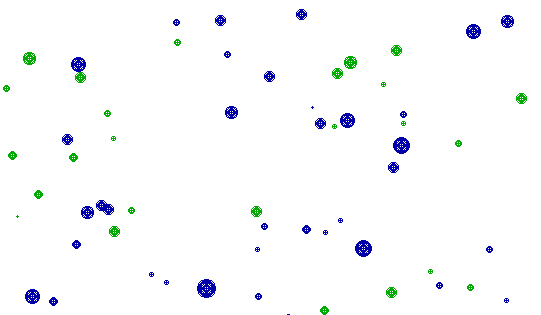 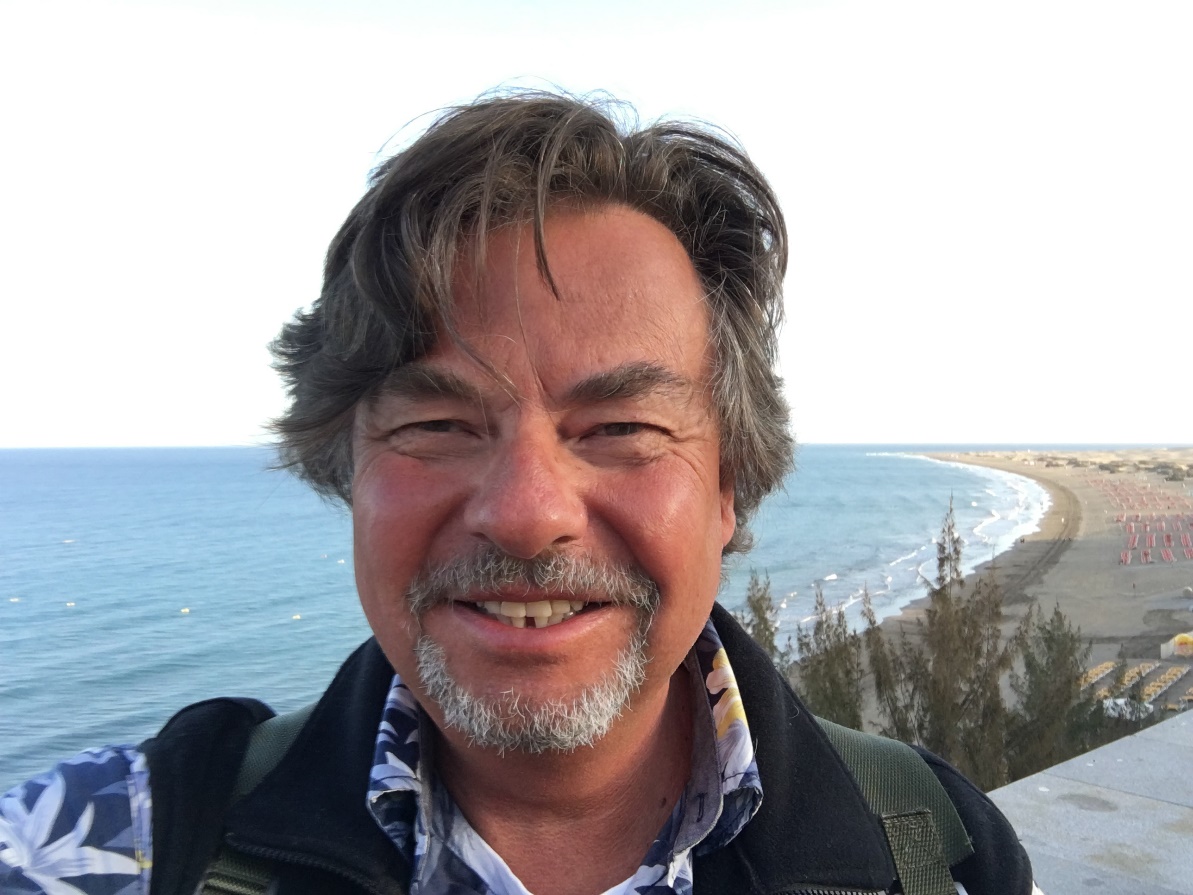 18th Symposium on Systems Analysis in Forest Resources, 
SSAFR 2019
March 3 - 7, 2019 Puerto Varas, Chile
119
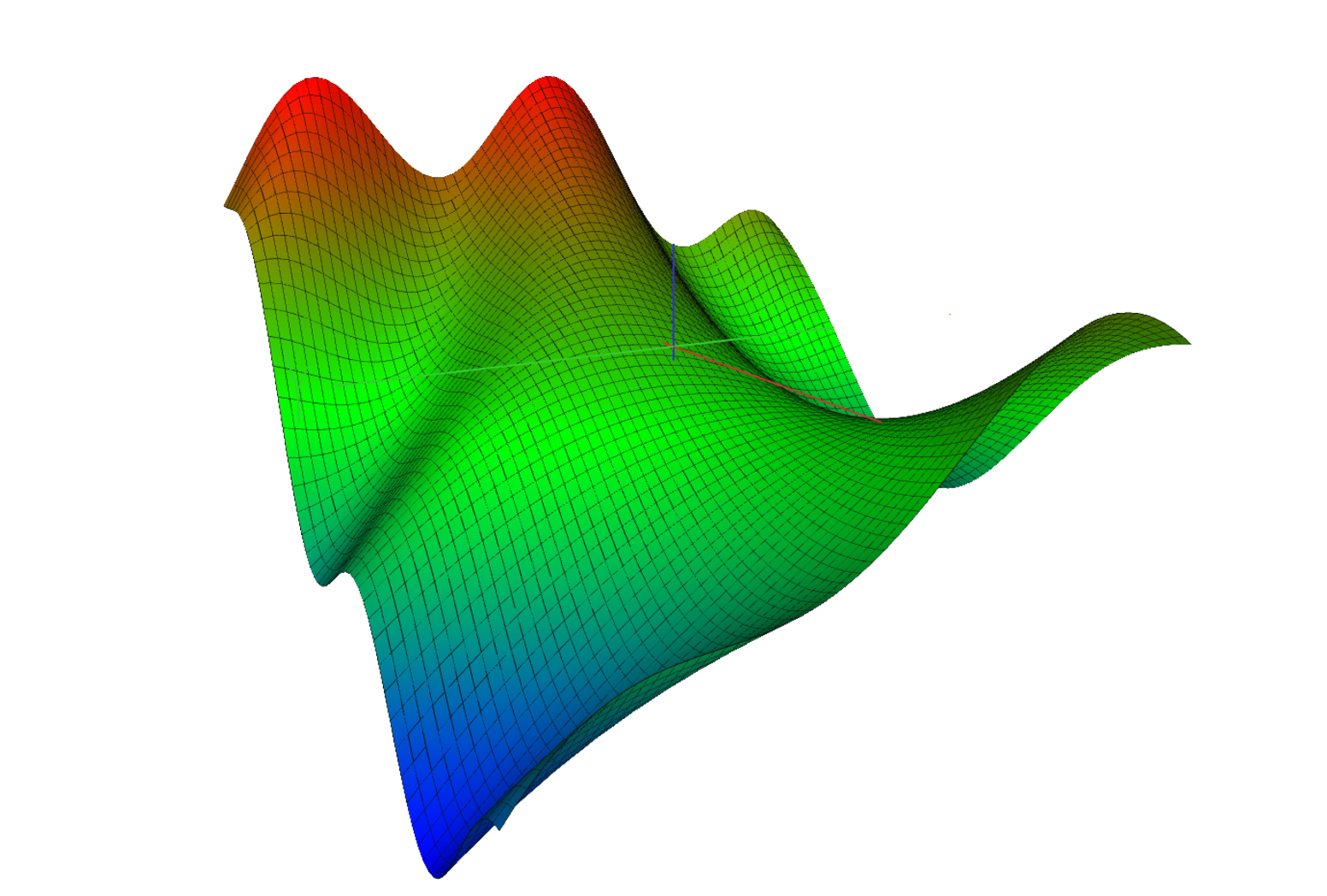 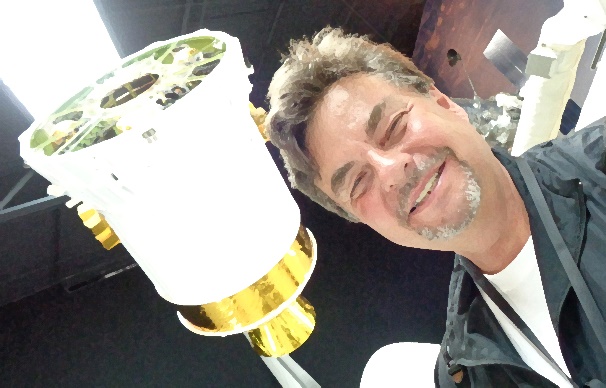 SSAFR 2019 Song: Methods in Math
Lyrics: Peter Lohmander
Melody: Dire Straits, Brothers in Arms

Inconsistent solutions 
We know them by now,
But our background is science,
Where math is key,
Some day you'll return to
Derivations so pure,
You'll no longer risk 
To be guessing and wrong

Through these fields of confusion,
Incompleteness and lies,
I've witnessed your suffering,
As the errors grow wild,
And though they did hurt us so bad
With solutions quite wrong,
You did not desert me
My methods in math

There's so many different plans
So many different trends
And there is just one solution,
Which is the optimal one

Now our science goes quite well
Our solutions ride high
Now we all know very well
Every lie has to die
But it's written in the starlight
And every line in your palm
Only fools can make war
On our methods in math
The Andes
http://www.lohmander.com/
Forests 
of Chile
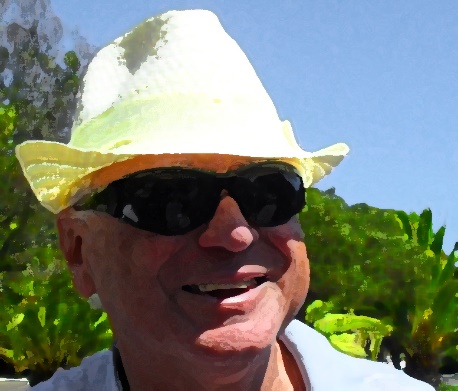 SSAFR 2019
in Puerto Varas
March 3-7
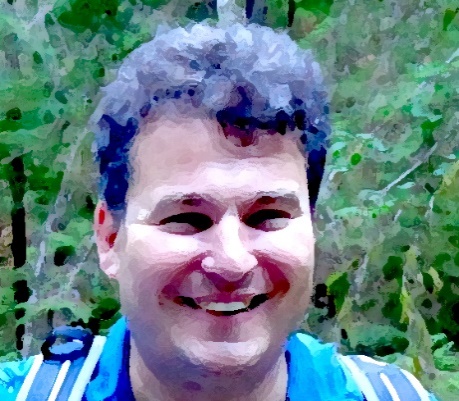 Principle of Chile:
Pacific Ocean
Yoni Schlesinger | Brothers in Arms (Dire Straits) 
solo fingerstyle | B&G Little Sister
https://www.youtube.com/watch?v=7QEeQhMr33E
SSAFR song  
by Peter Lohmander 2017-08-29 
(Melody: Sancta Lucia) 
 
Systems analysis,  
in forest resources, 
thats what our planet needs,  
lets gather our forces, 
to optimize management,  
consider logistics, 
do not forget the many animals,  
climate and fires.
Faustmann song 
by Peter Lohmander 1984-12-13 
(Melody: Sancta Lucia) 
 
Economic society, 
deep in the forest, 
we are all gathered here, 
in the honor of Faustmann, 
the whole world we represent, 
and the gold that is green, 
which we then transform to money, 
in the optimal way.